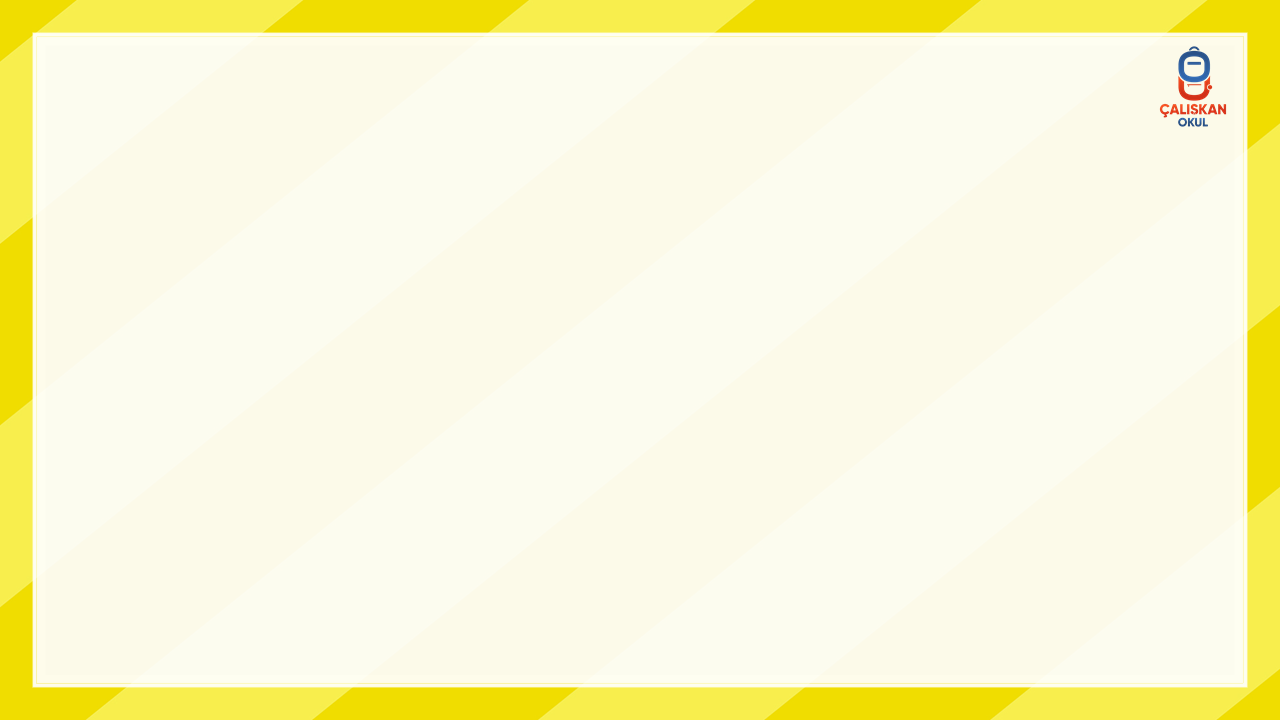 2. SINIF HAYAT BİLGİSİ
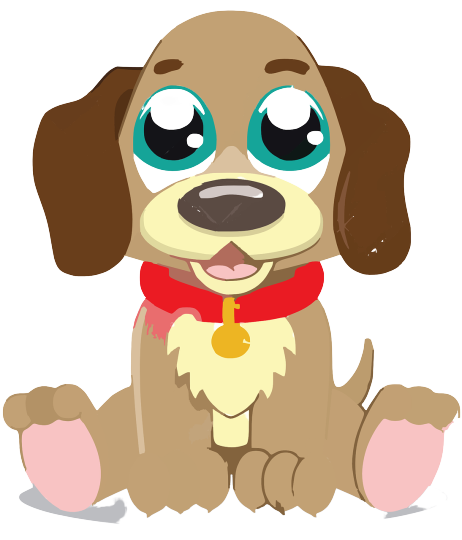 BİTKİ YETİŞTİRME 
VE 
HAYVAN BESLEME
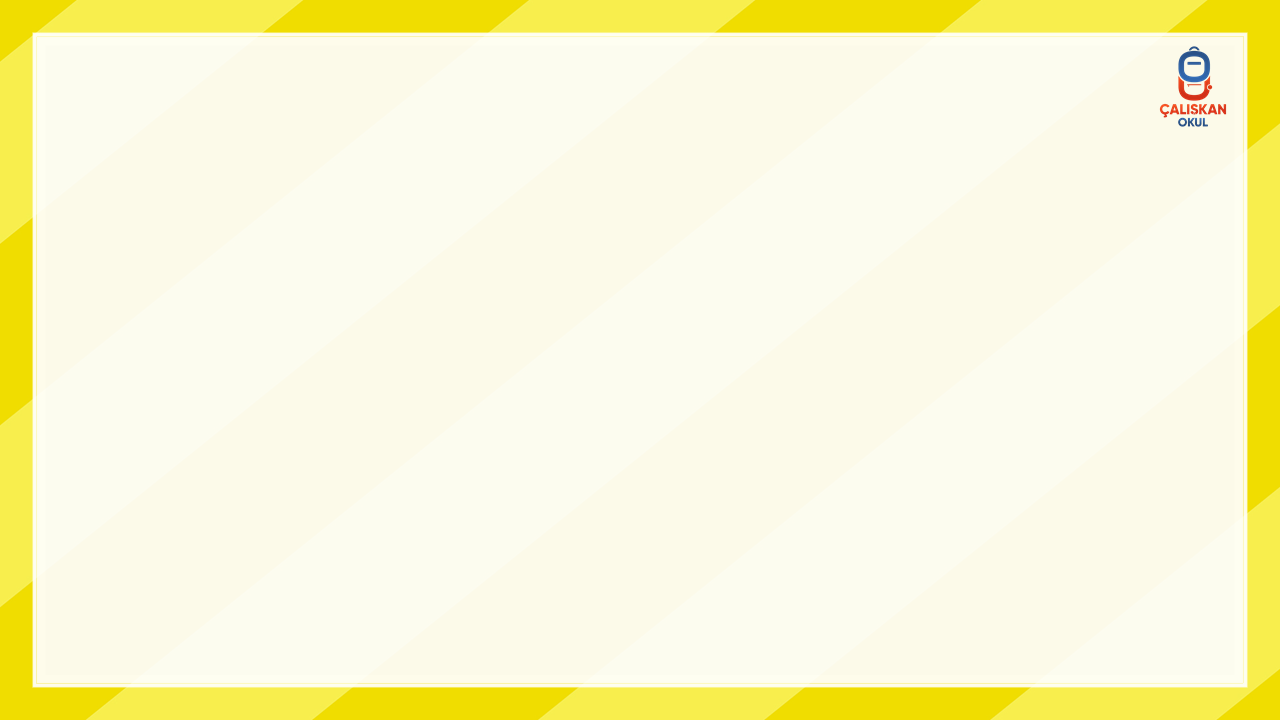 BİTKİ YETİŞTİRME VE HAYVAN BESLEME
İnsanların yaşayabilmesi için 
bitkiler ve hayvanlar önemlidir.
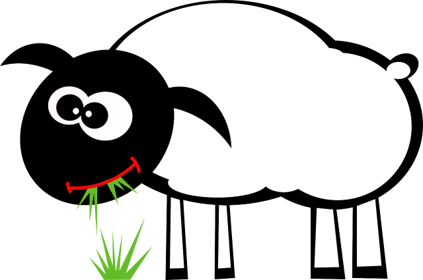 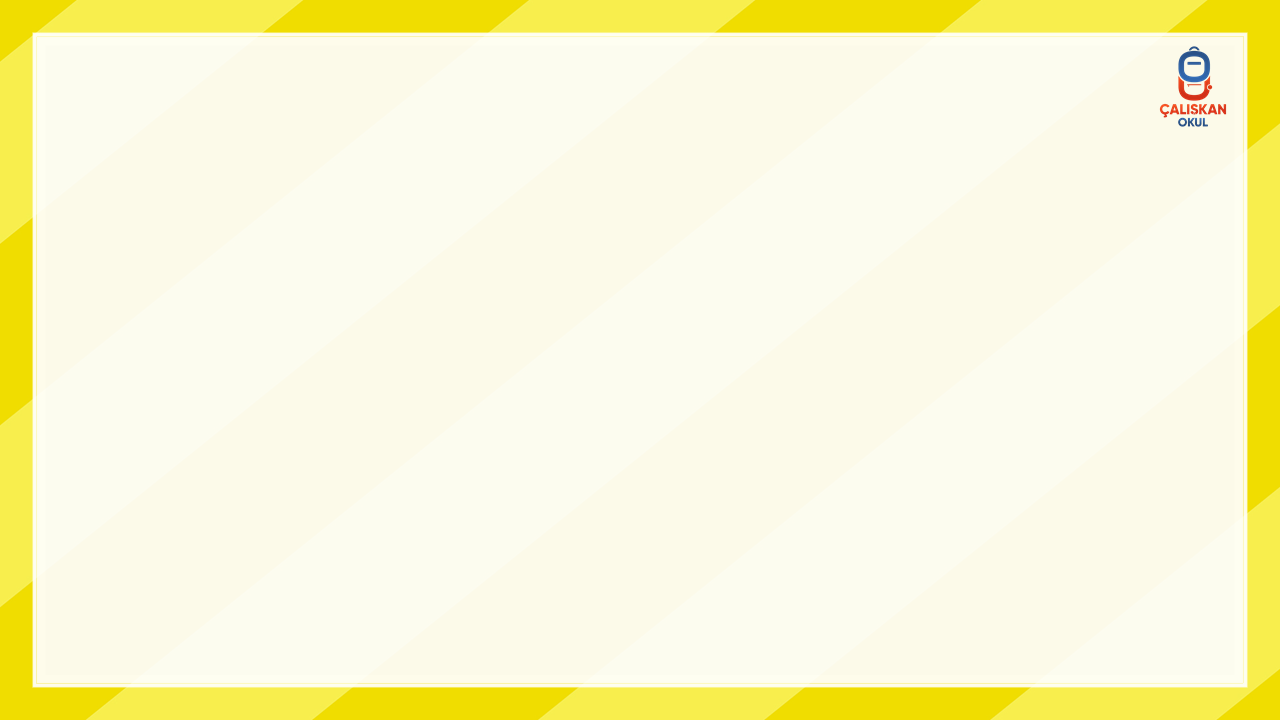 BİTKİ YETİŞTİRME VE HAYVAN BESLEME
Ağaçlar, havanın temizlenmesinde, yağışların oluşmasında,
beslenmemizde, doğal afetlerin önlenmesinde etkilidir.
Bu yüzden bitkileri korumalıyız.
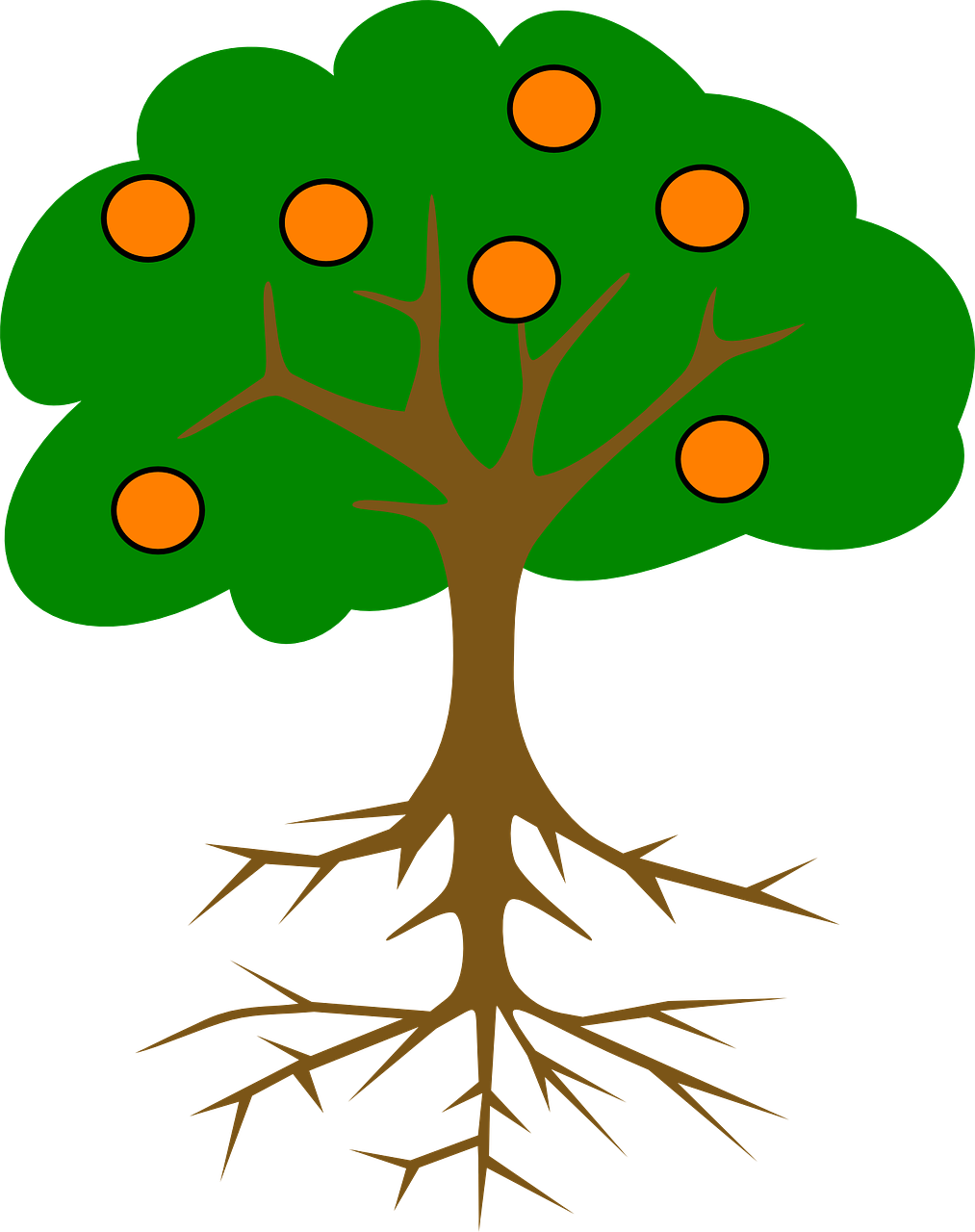 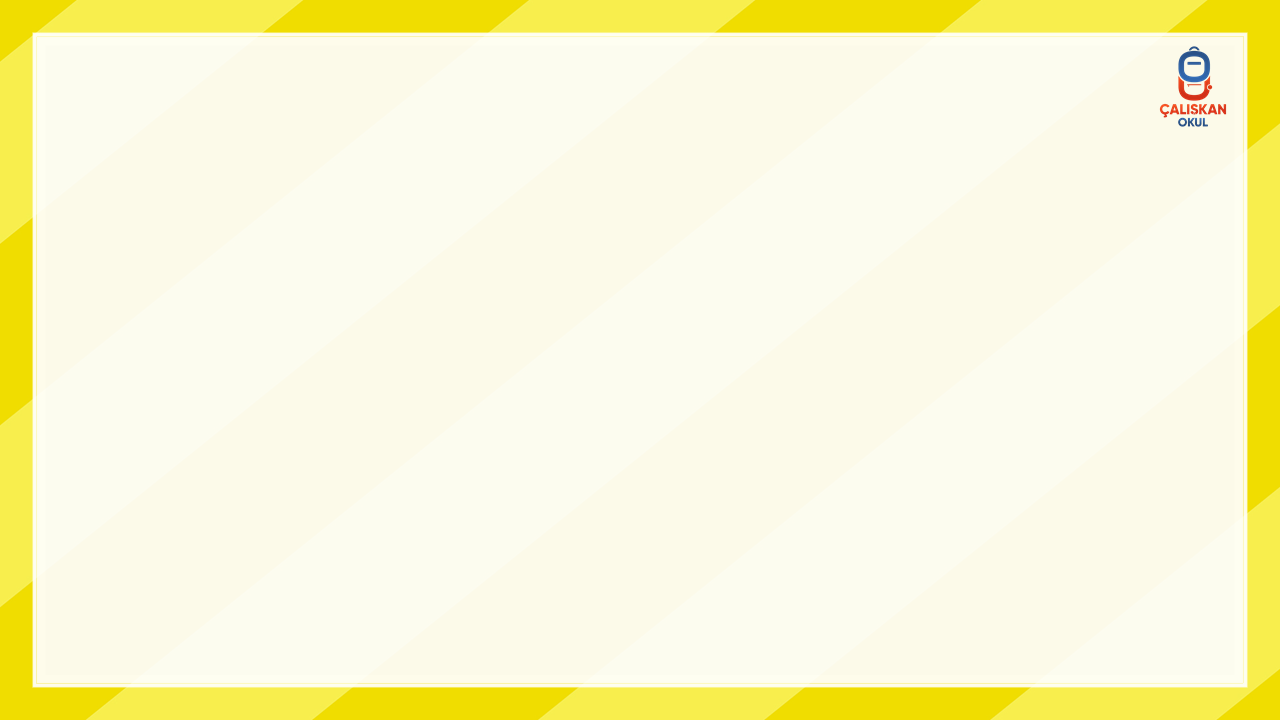 BİTKİ YETİŞTİRME VE HAYVAN BESLEME
Hayvan beslemek sorumluluk duygumuzu arttırır. 
Onların bakımı konusunda bizi araştırma yapmaya yöneltir.
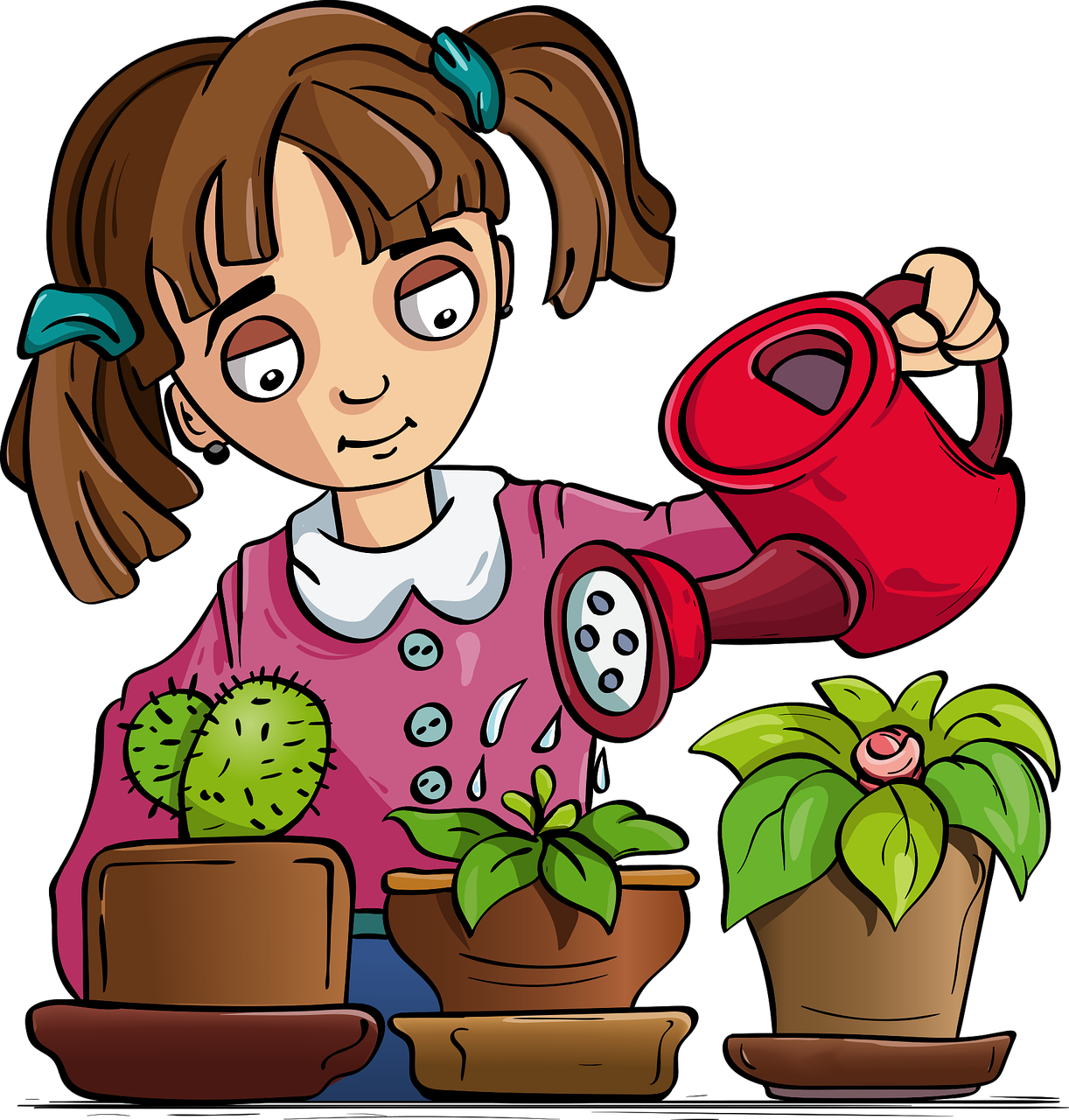 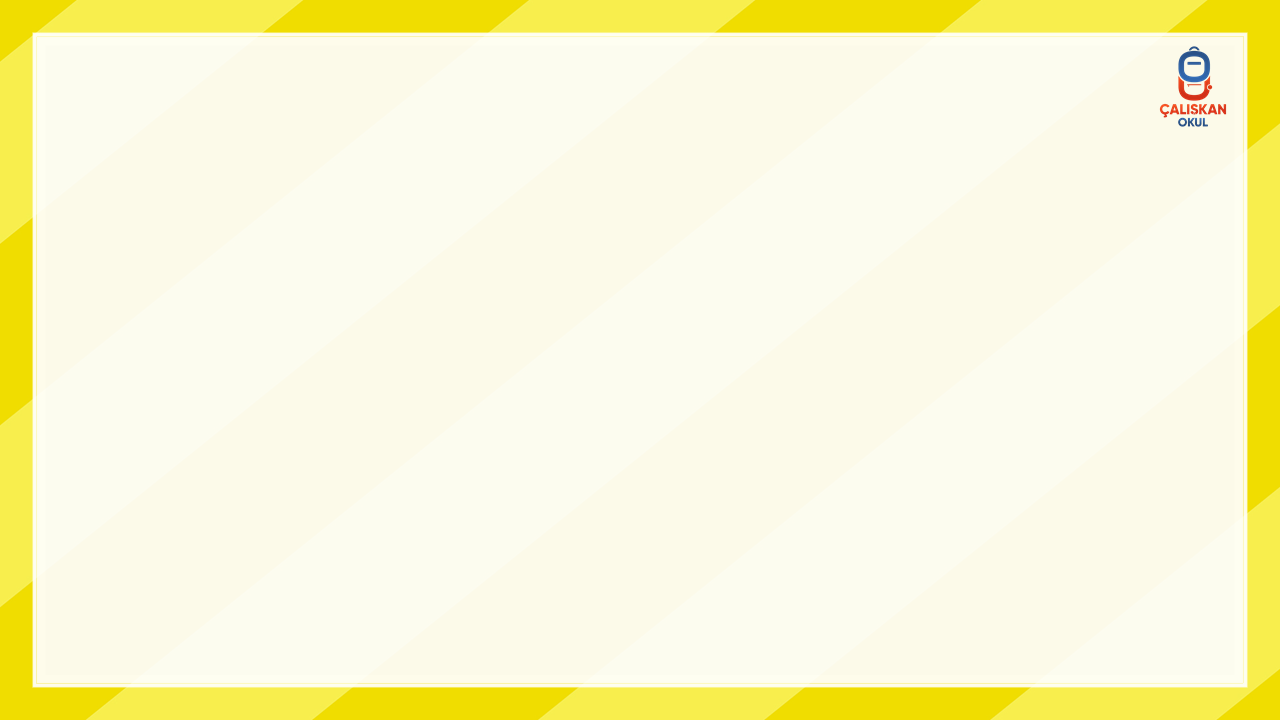 BİTKİ YETİŞTİRME VE HAYVAN BESLEME
Gözlem yapma yeteneğimizi geliştirir. Onların sevinçli, üzgün, hasta hallerini gözlemleme imkânı verir. 
Empati duygumuzu geliştirir.
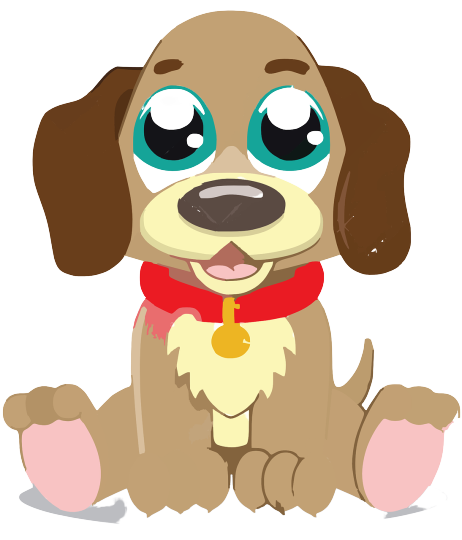 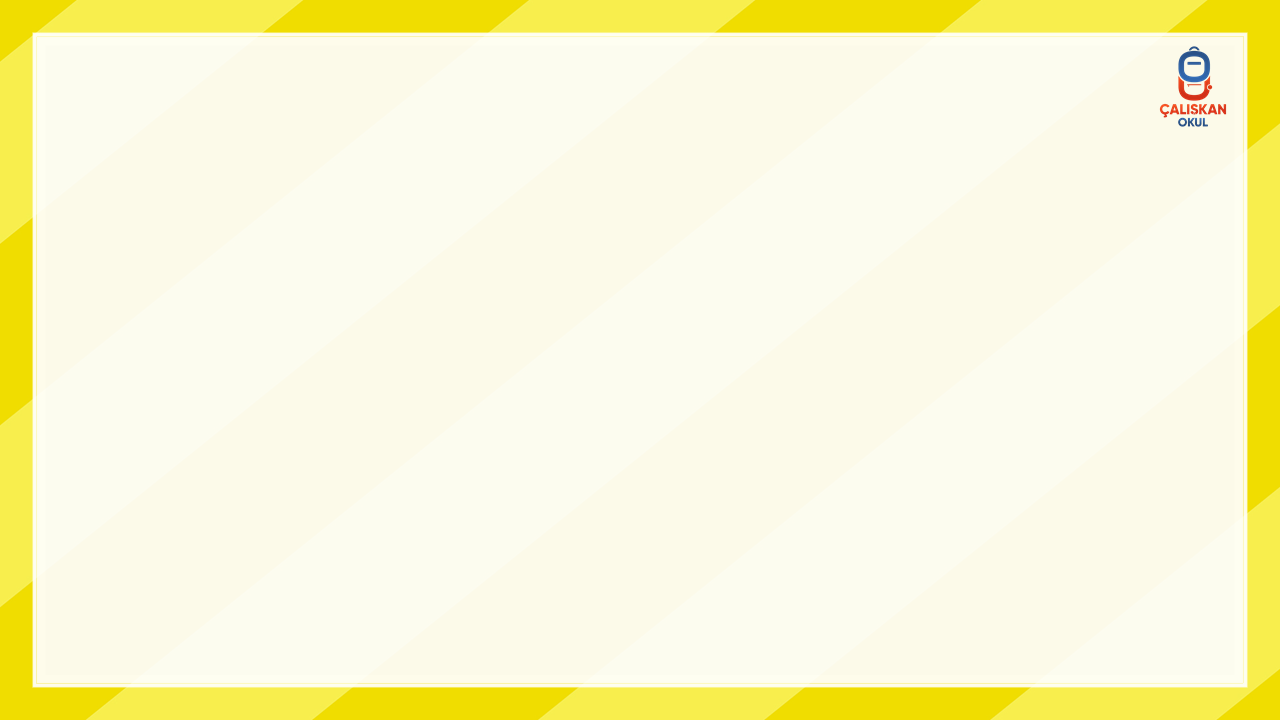 BİTKİ YETİŞTİRME VE HAYVAN BESLEME
Bitki yetiştirmek ve hayvan beslemek
bizi mutlu eder. 
Onlarla arkadaş oluruz.
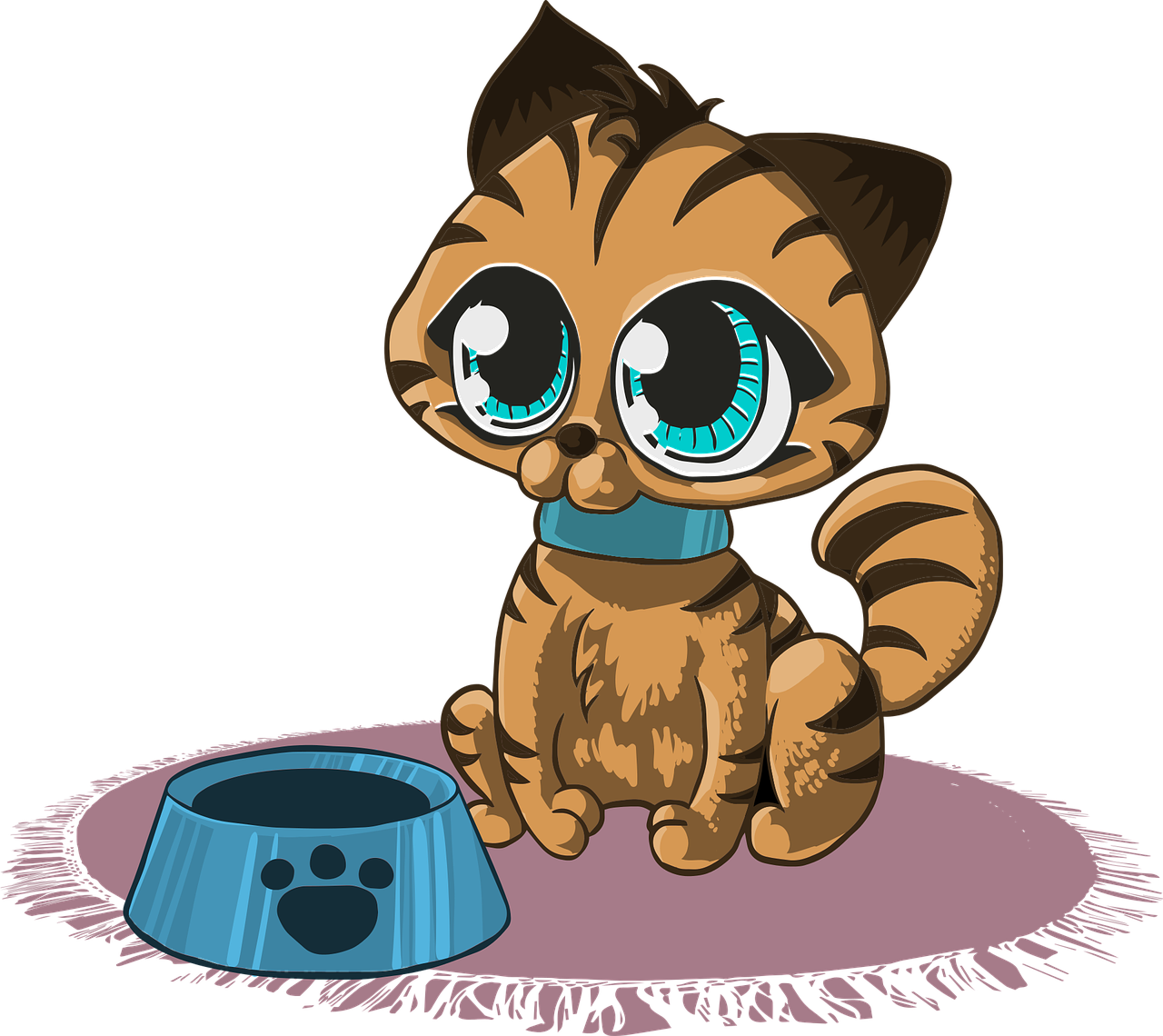 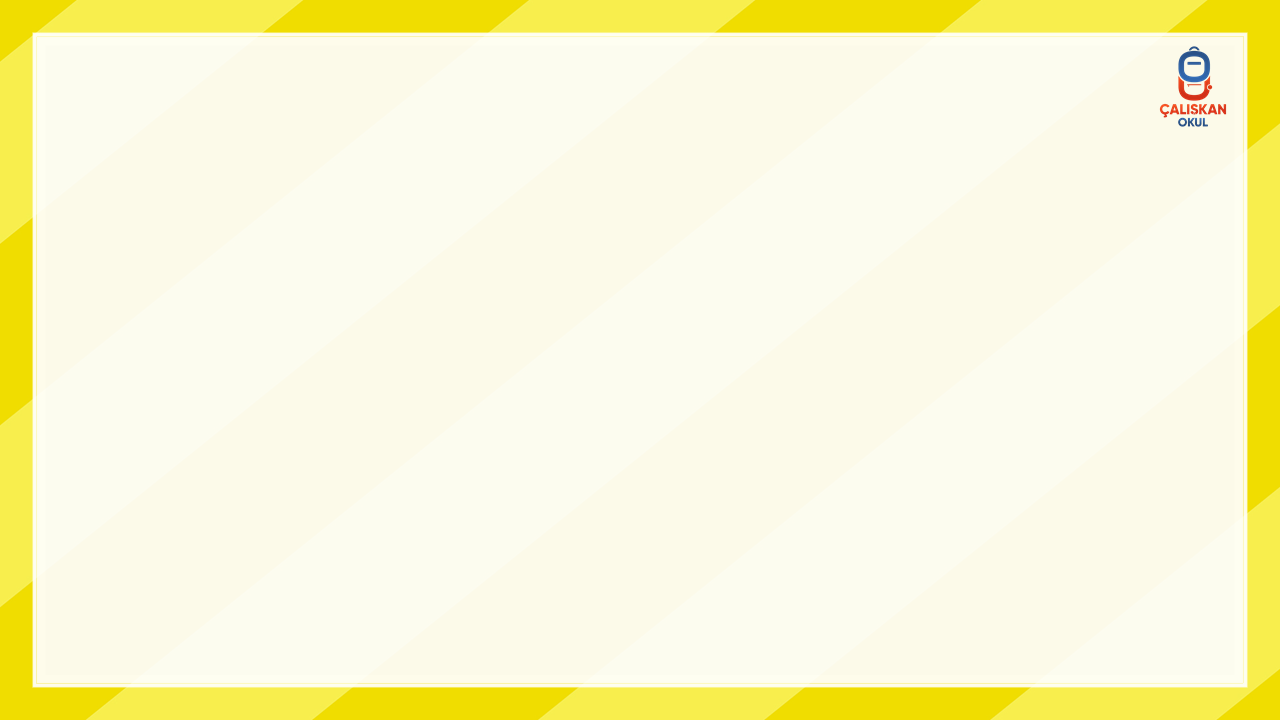 BİTKİ YETİŞTİRME VE HAYVAN BESLEME
Merhamet, sevgi, şefkât, sabır, merak,
sorumluluk gibi duygularımızı arttırır.
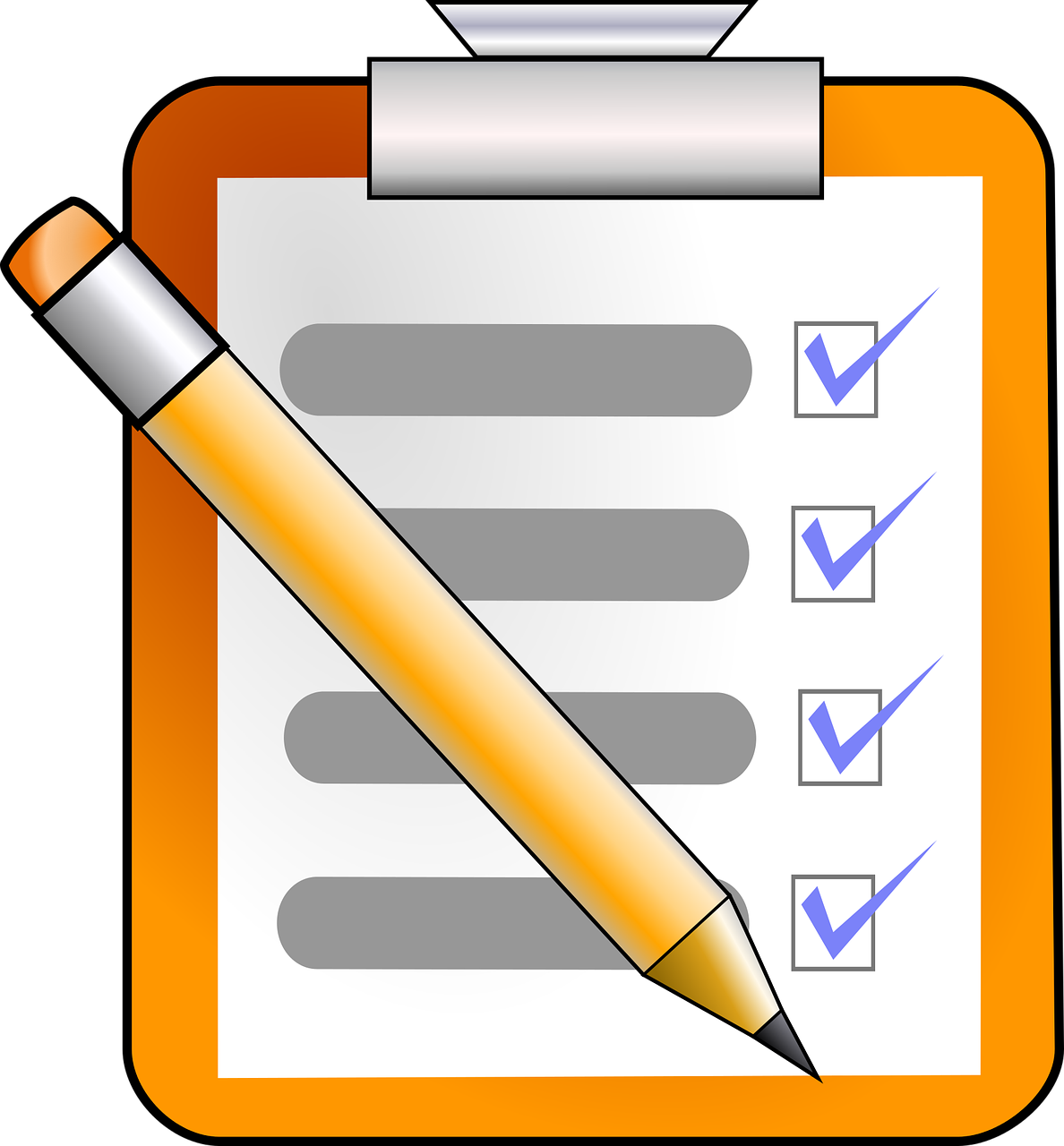 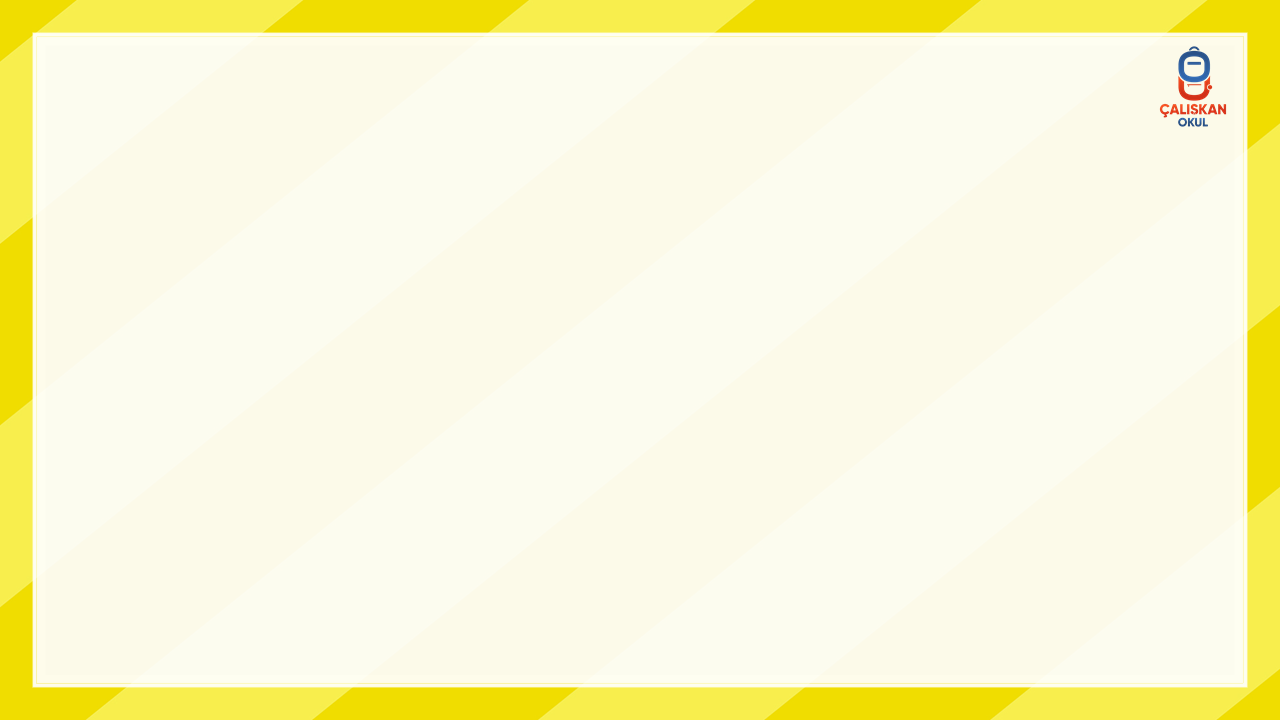 BİTKİ YETİŞTİRME VE HAYVAN BESLEME
Ormanlar birçok hayvanın ve bitkinin 
yaşam alanıdır.
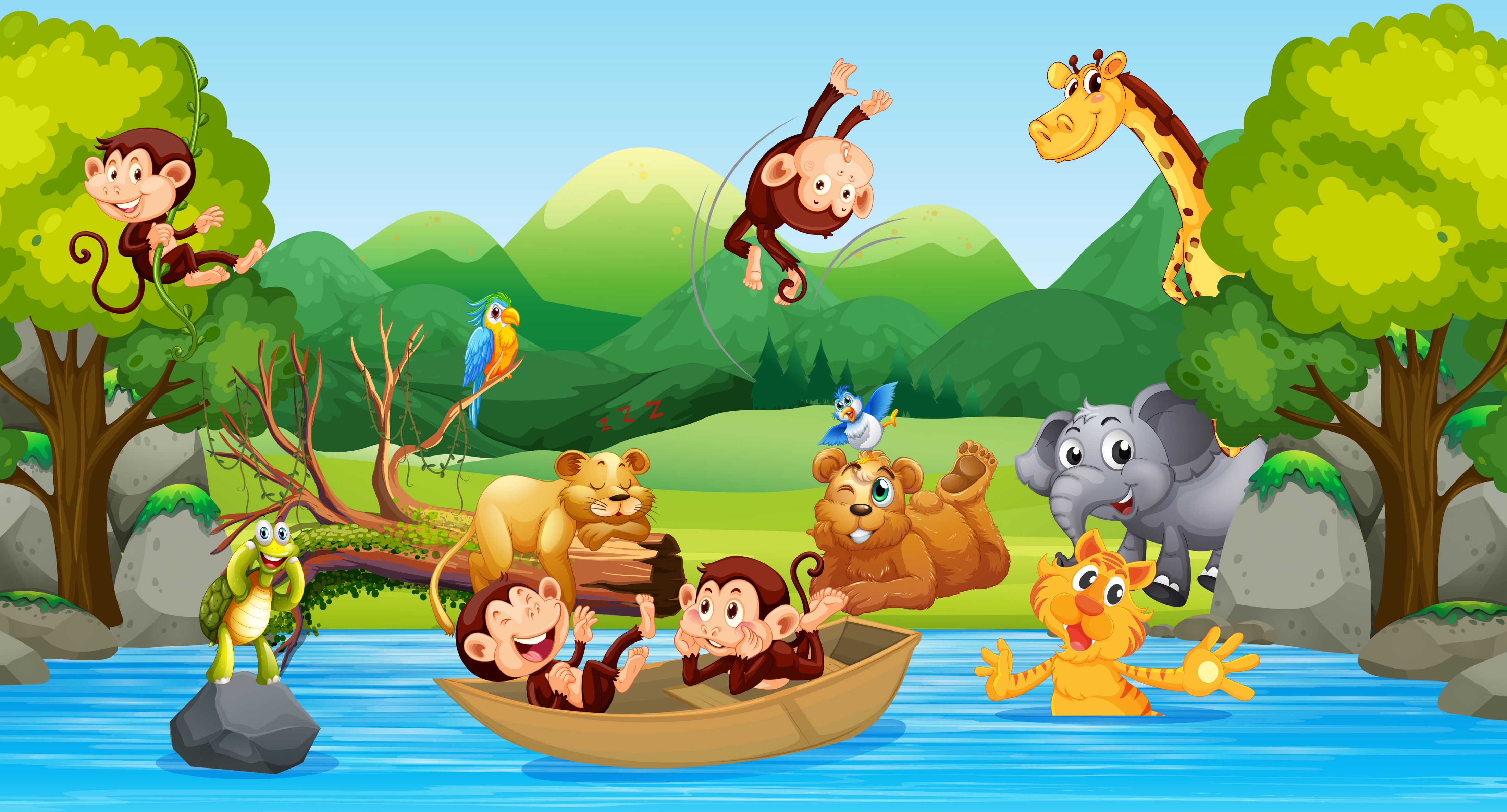 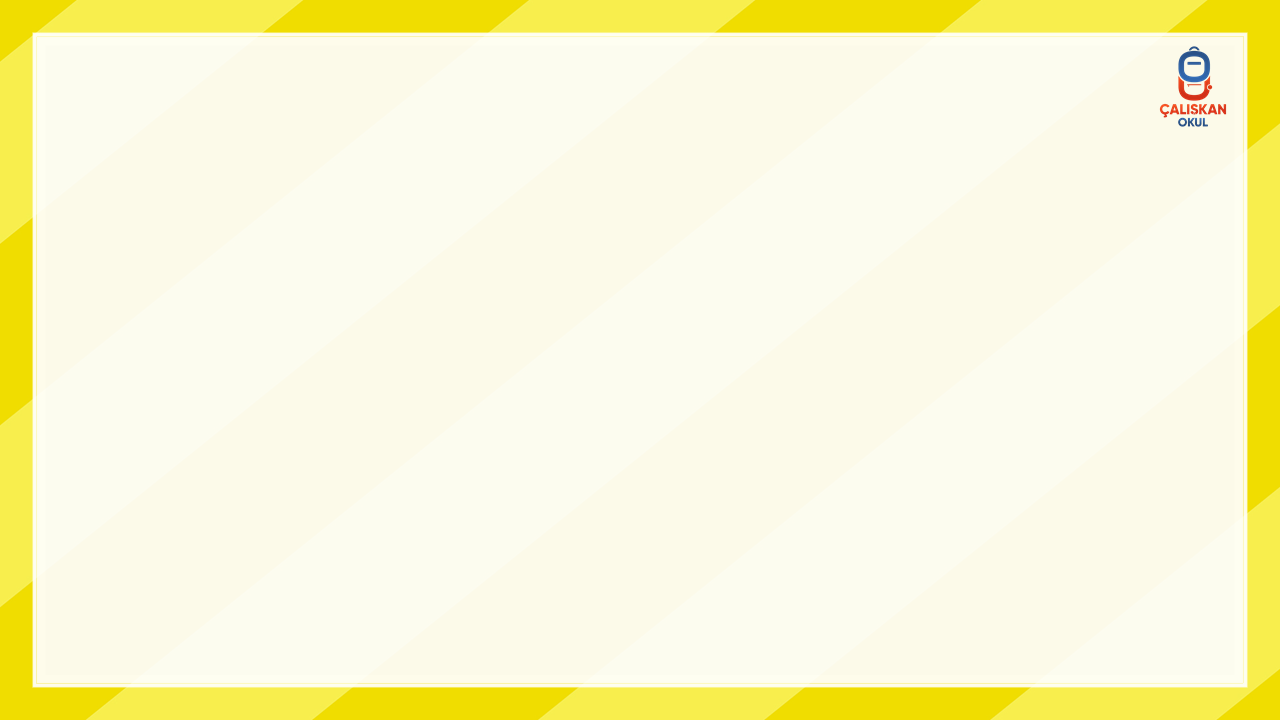 BİTKİ YETİŞTİRME VE HAYVAN BESLEME
Ormanlardaki ağaçlar, 
tüm canlıların ihtiyacı olan havayı temizler.
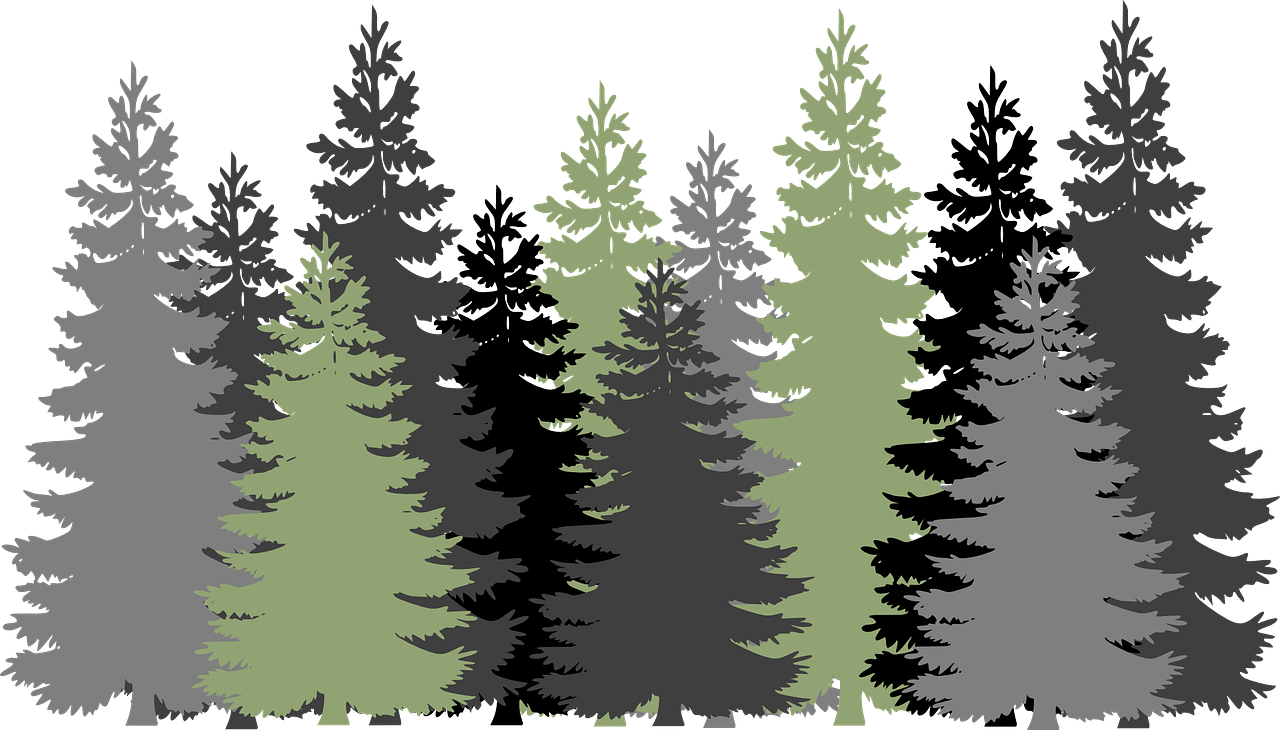 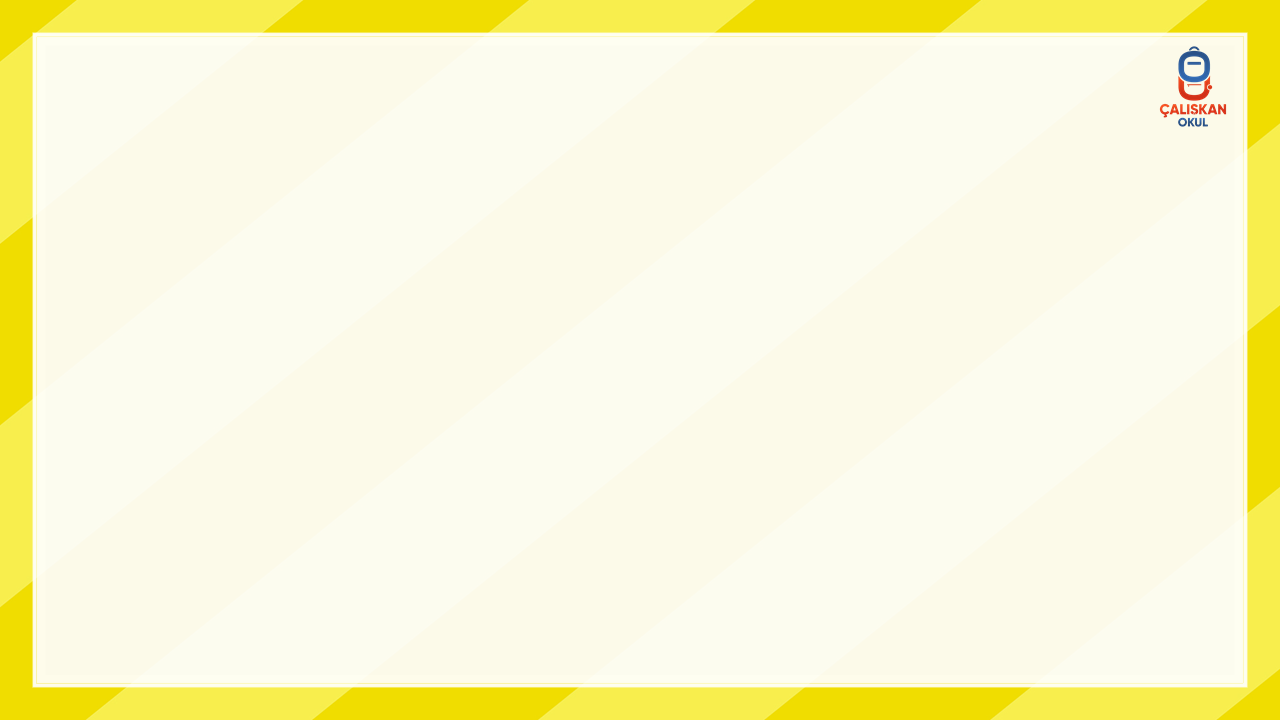 BİTKİ YETİŞTİRME VE HAYVAN BESLEME
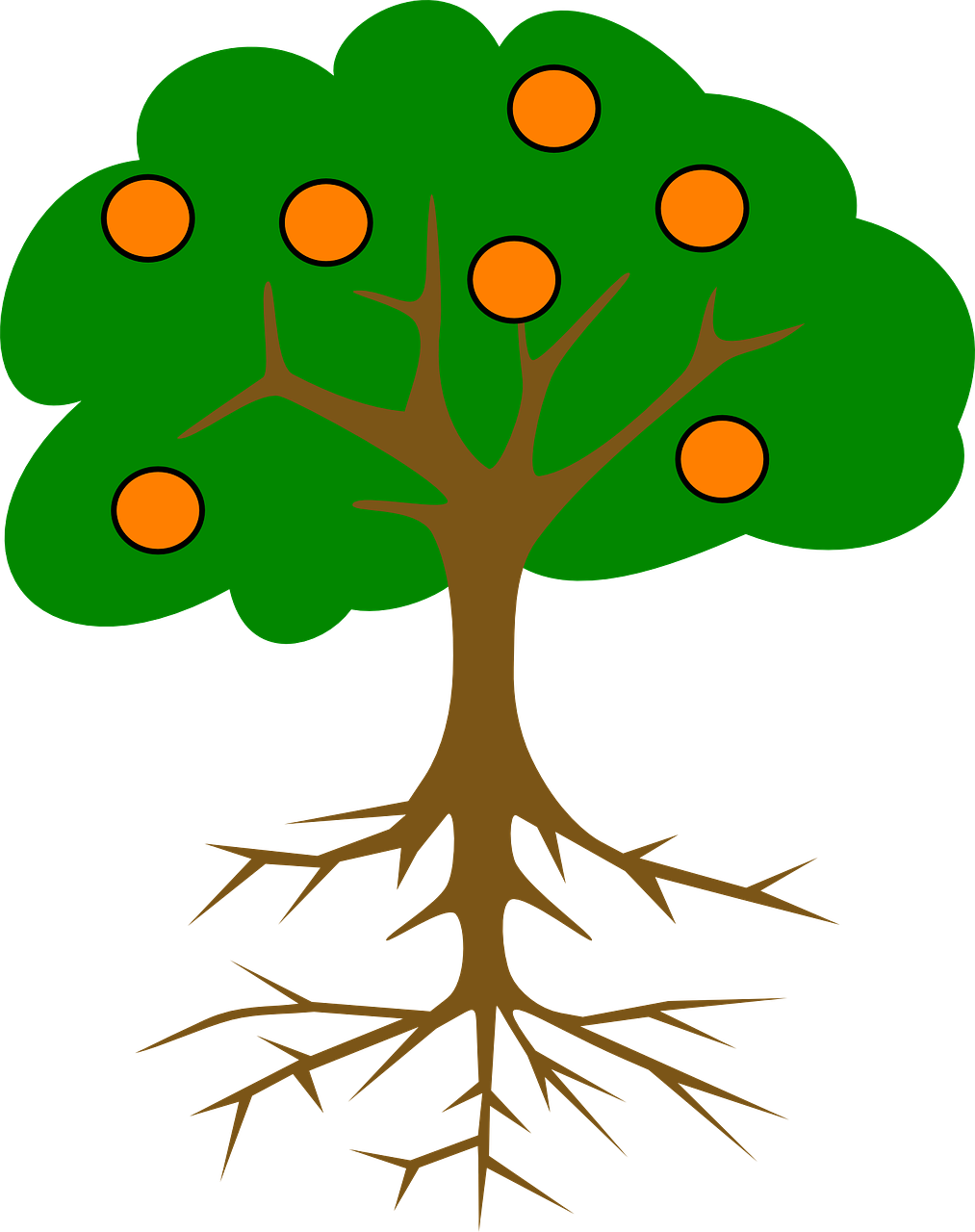 Eşyalarımızı
yapmak için, meyvelerini yemek için de ağaçlara ihtiyacımız var.
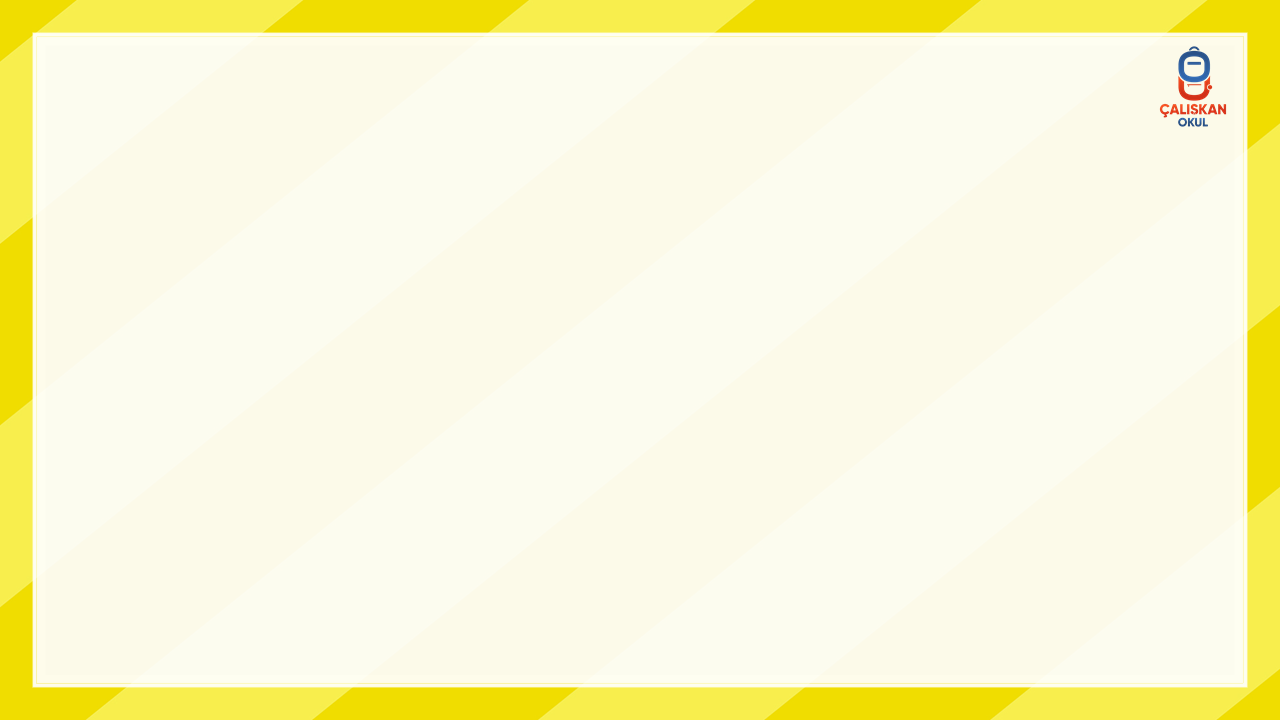 BİTKİ YETİŞTİRME VE HAYVAN BESLEME
İhtiyaçlarımızı karşılamak için
 kestiğimiz ağaçların yerine 
yenilerini dikmemiz gerekir.
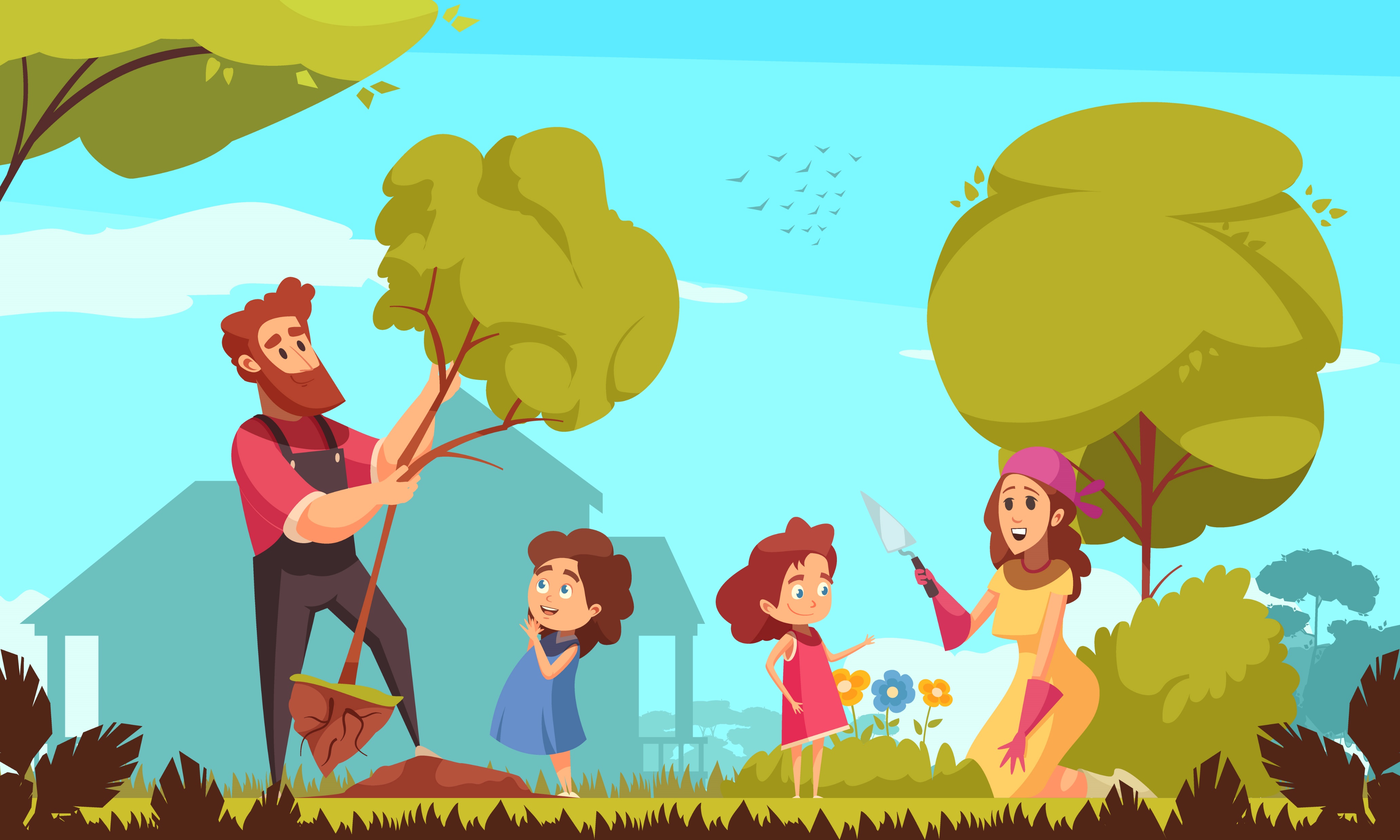 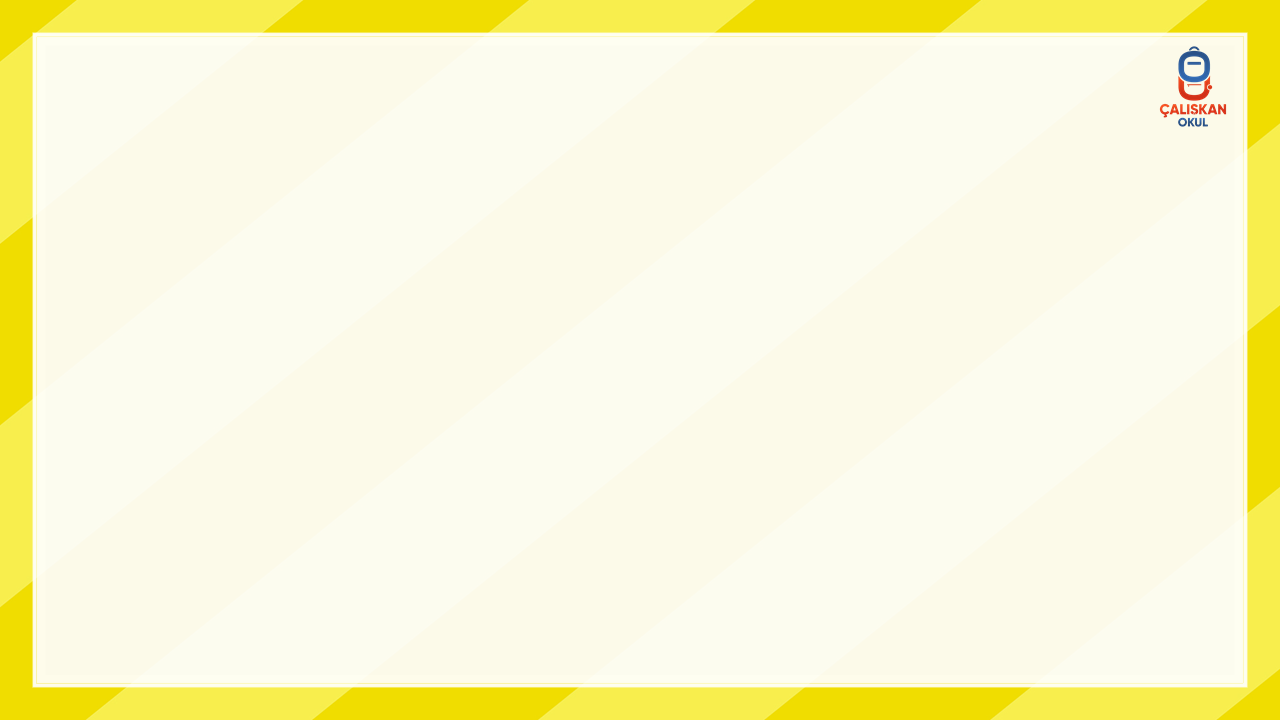 BİTKİ YETİŞTİRME VE HAYVAN BESLEME
İmkânımız oldukça ağaç dikmeliyiz. 
Eğer ağaç dikemiyorsak bahçemizde,
balkonumuzda bitkiler yetiştirebiliriz.
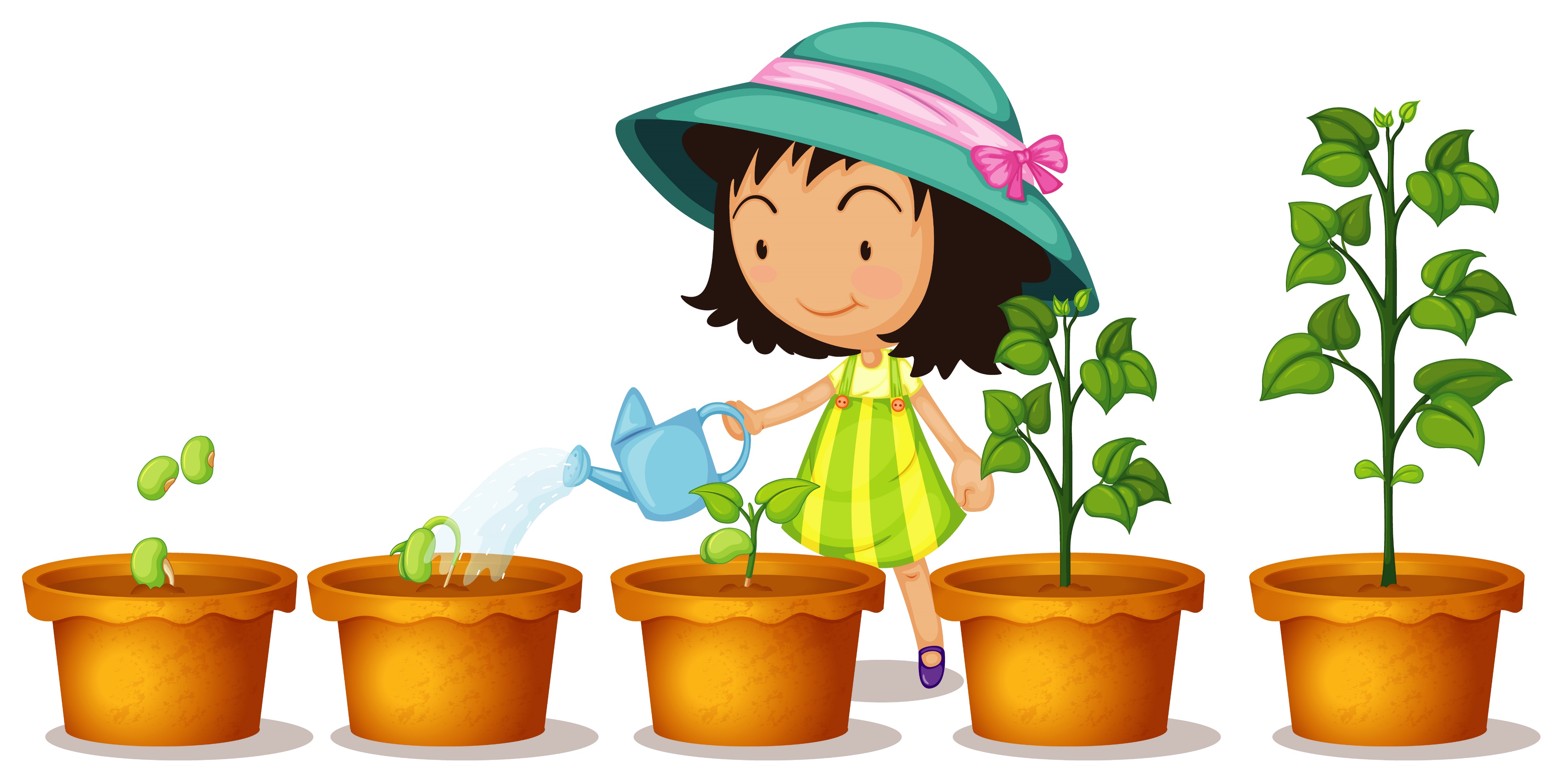 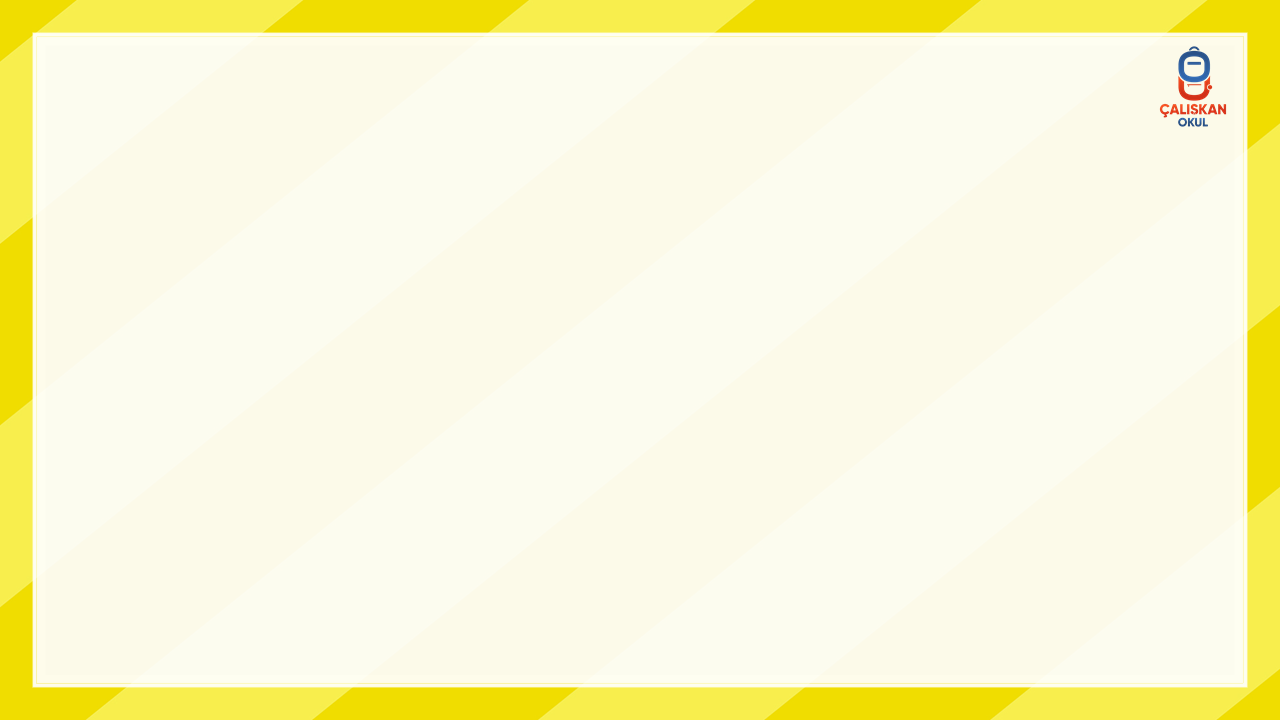 BİTKİ YETİŞTİRME VE HAYVAN BESLEME
Hayvanların da doğanın bir
parçası olduğunu unutmayalım. 
Hayvanları sevip koruyalım.
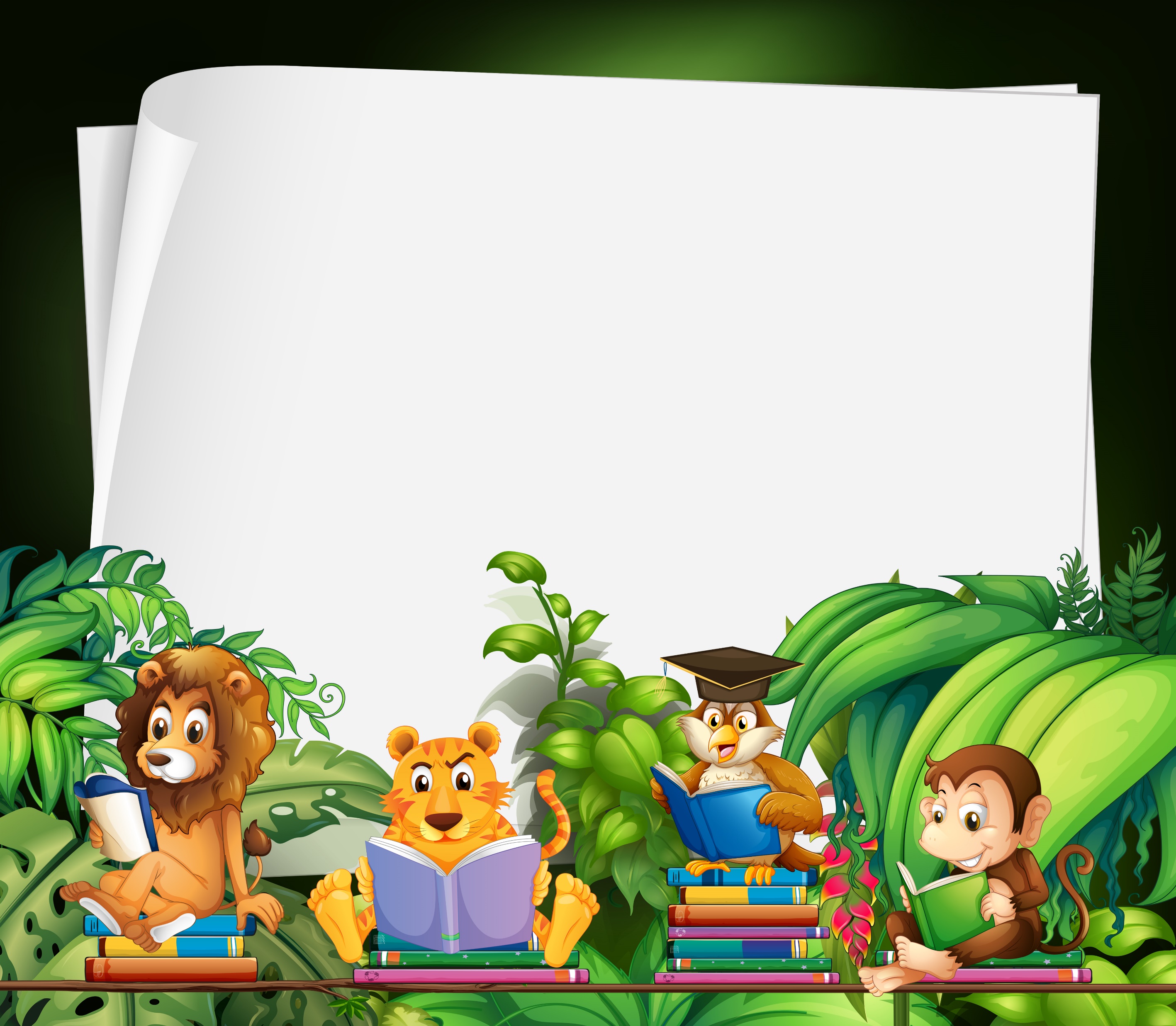 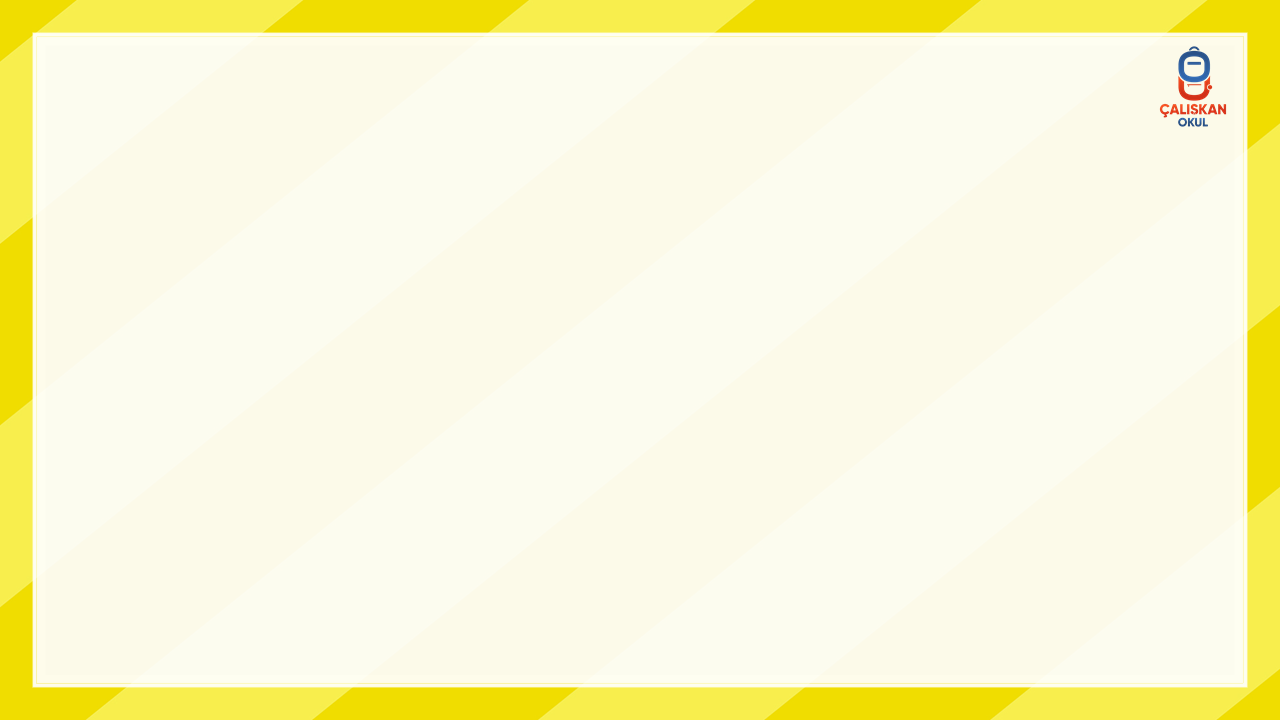 BİTKİ YETİŞTİRME VE HAYVAN BESLEME
Sokakta yaşayan hayvanların 
beslenme ihtiyaçlarını karşılamalarına
yardımcı olunuz.
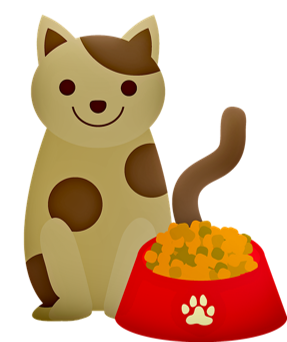 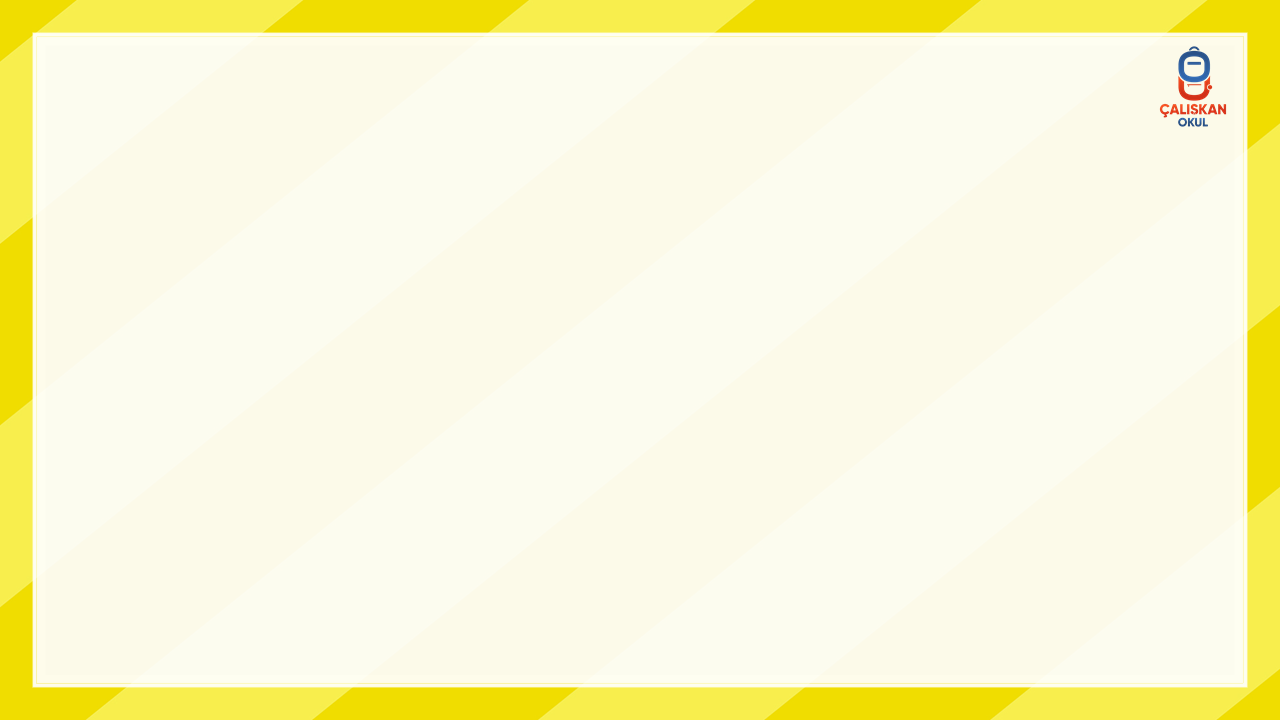 BİTKİ YETİŞTİRME VE HAYVAN BESLEME
Olanağımız varsa evimizde
hayvan beslemeliyiz. 
Bitki yetiştirerek, hayvan besleyerek doğayı sevmeyi, korumayı öğreniriz.
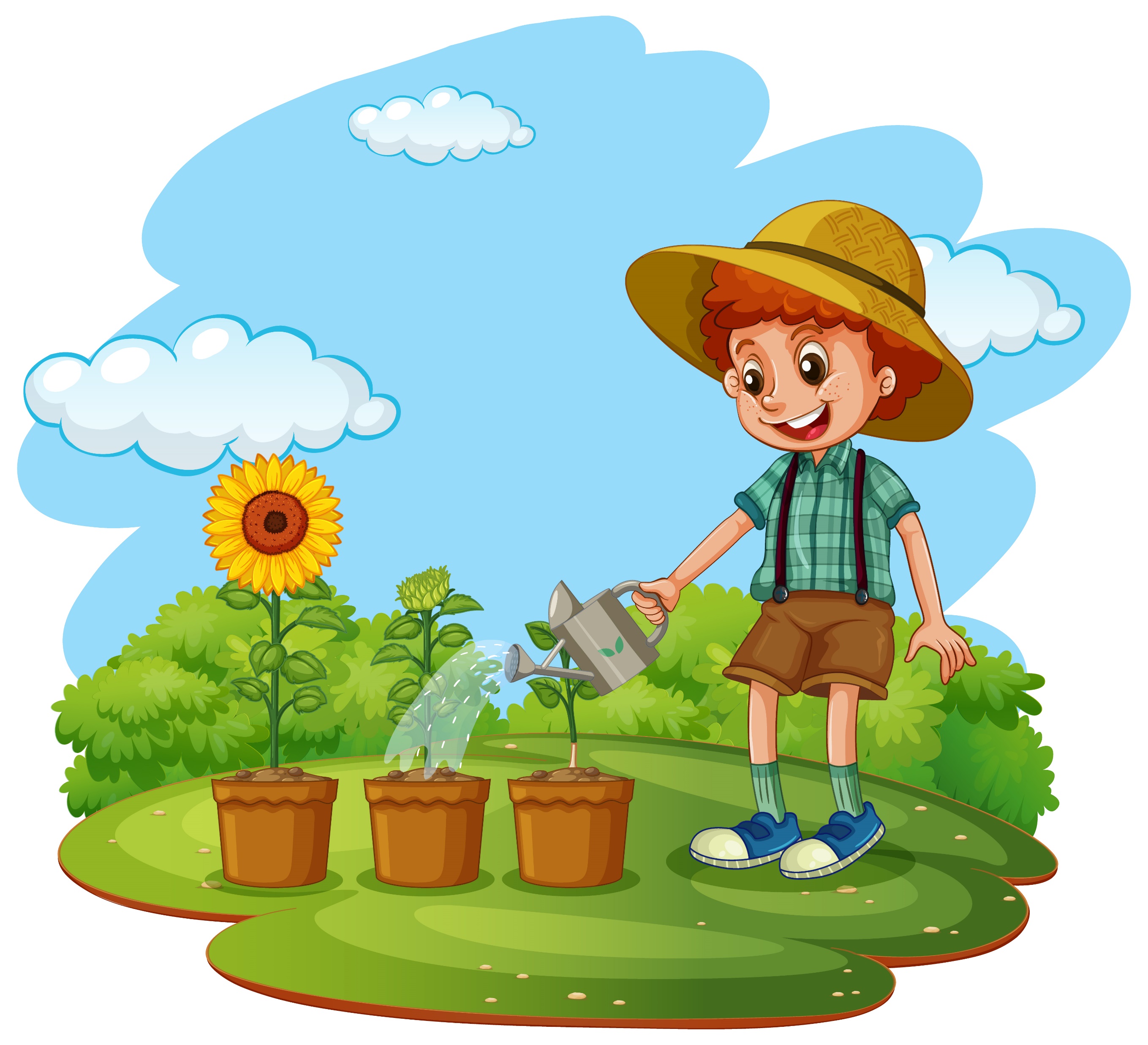 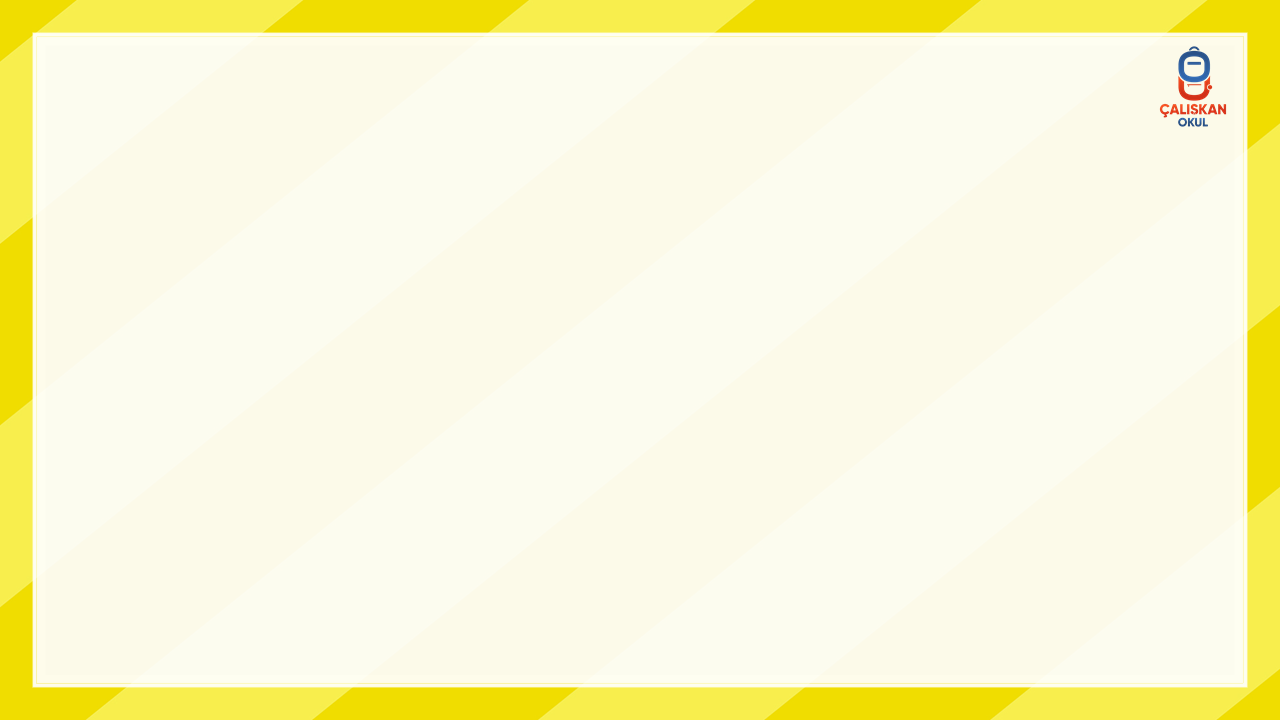 BİTKİ YETİŞTİRME VE HAYVAN BESLEME
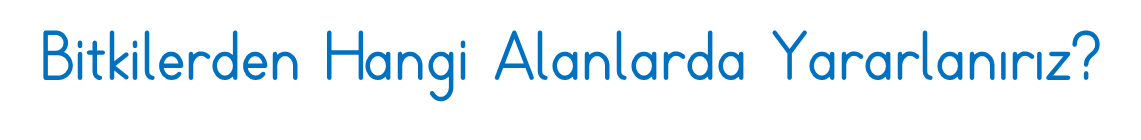 Bitkiler soluyarak kirlettiğimiz havayı temizler.
Bitkilerin köklerini, yapraklarını, tohumlarını veya meyvelerini yiyerekbesleniriz.
Pamuk, keten gibi bazı bitkileri giyinme ihtiyacımız için kullanırız.
Ağaçlardan ev yapımı için yararlanırız.
Bazı bitkileri ilaç yapımında kullanırız.
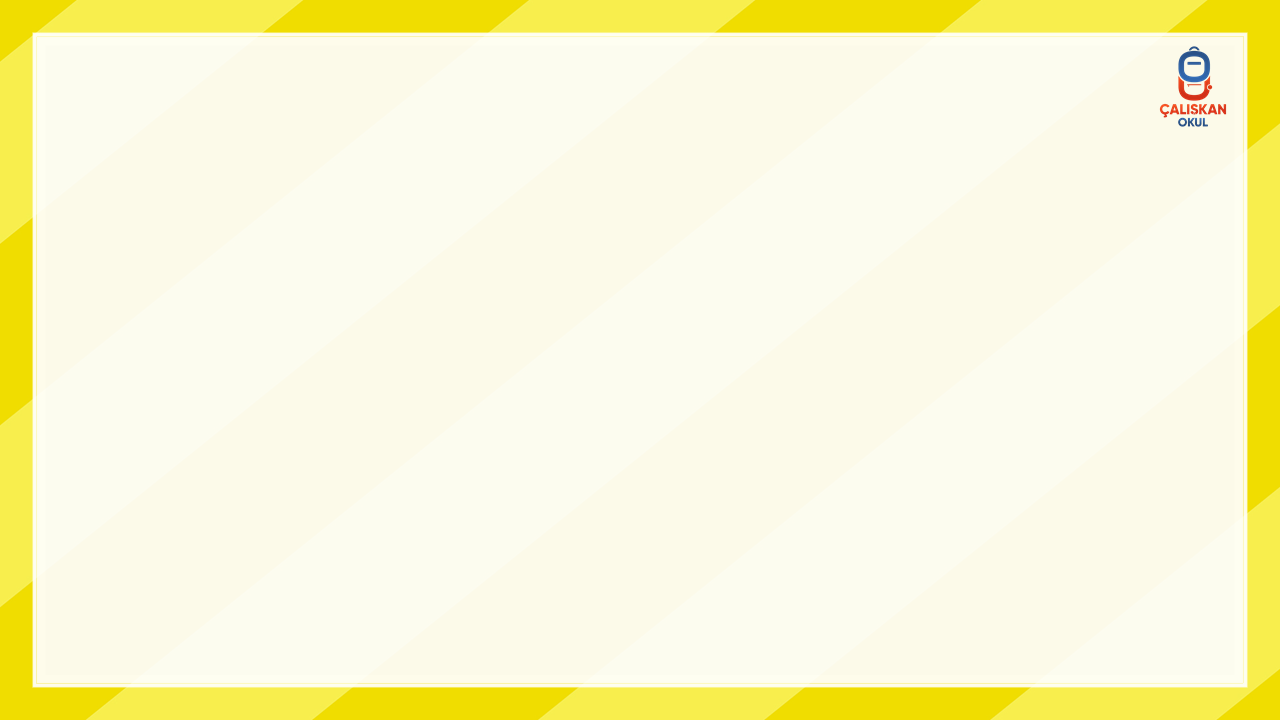 BİTKİ YETİŞTİRME VE HAYVAN BESLEME
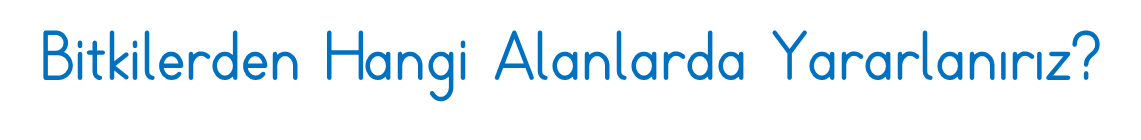 Bitkiler kökleri ile hem toprak kaymasını hem de sel sularınınzararlarını engeller.
Kullandığımız kâğıt, kurşun kalem, kuru boyalar, defter, kitap vb. birçok ürün ağaçlardan elde edilmektedir.
Kullandığımız sıra, masa, sandalye, sehpa, dolap, yatak gibi mobilyaları ağaçlardan elde ederiz.
Ayrıca odun hâlâ ülkemizin birçok yerinde yakacak olarak kullanılmaktadır.
Bitkilerin bol olduğu alanlara gezi, piknik düzenleyip eğleniriz.
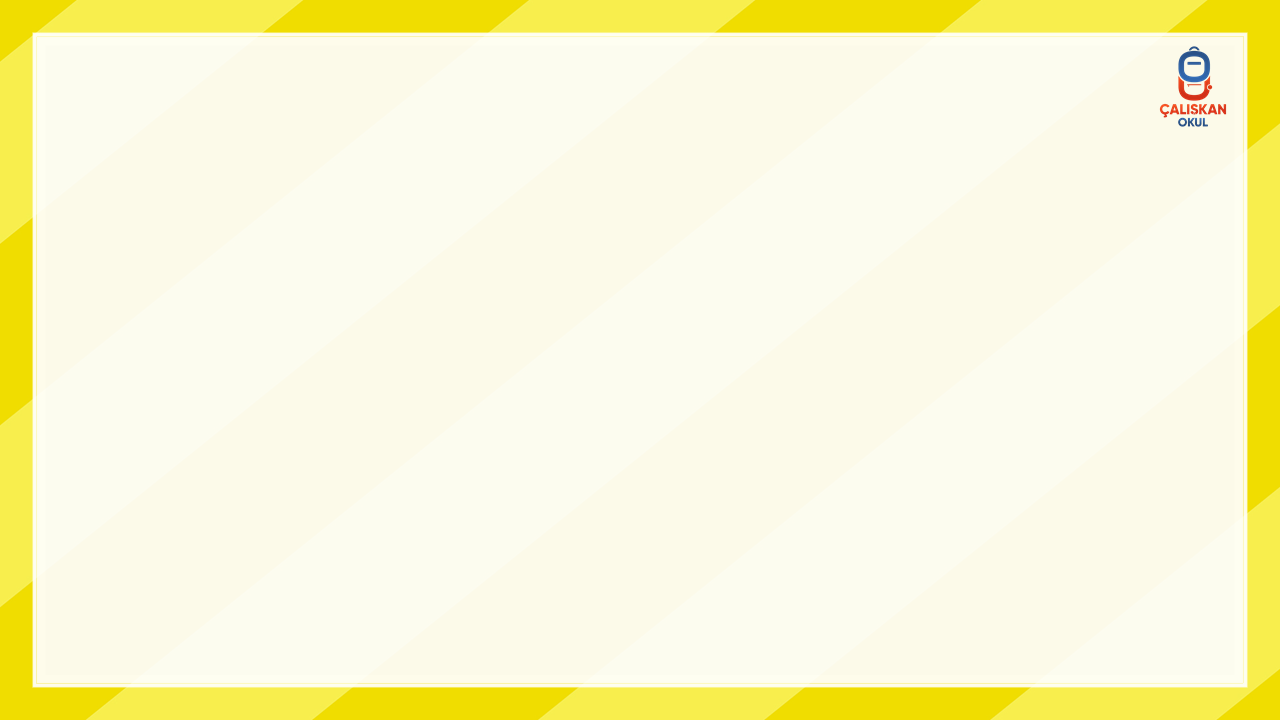 BİTKİ YETİŞTİRME VE HAYVAN BESLEME
Hayvanlardan Hangi alanlarda Yararlanırız?
İnek, koyun, keçi gibi hayvanların etinden ve sütünden yararlanırız.
Tavuk, ördek, kaz, bıldırcın gibi hayvanların yumurtasından yararlanırız.
İnek, koyun, yılan, timsah gibi hayvanların derisinden kıyafet yaparız.
At, öküz, eşek, deve gibi hayvanların gücünden yararlanırız.
Arıların yaptığı bal ile besleniriz.
İpek böceğinin ürettiği ipekten kıyafetler yaparız.
Hayvanlar, bazen de bize arkadaşlık eder.
Sivrisinek, yarasa, balina gibi hayvanlardan örnek alarak çeşitli araçlar üretiriz.
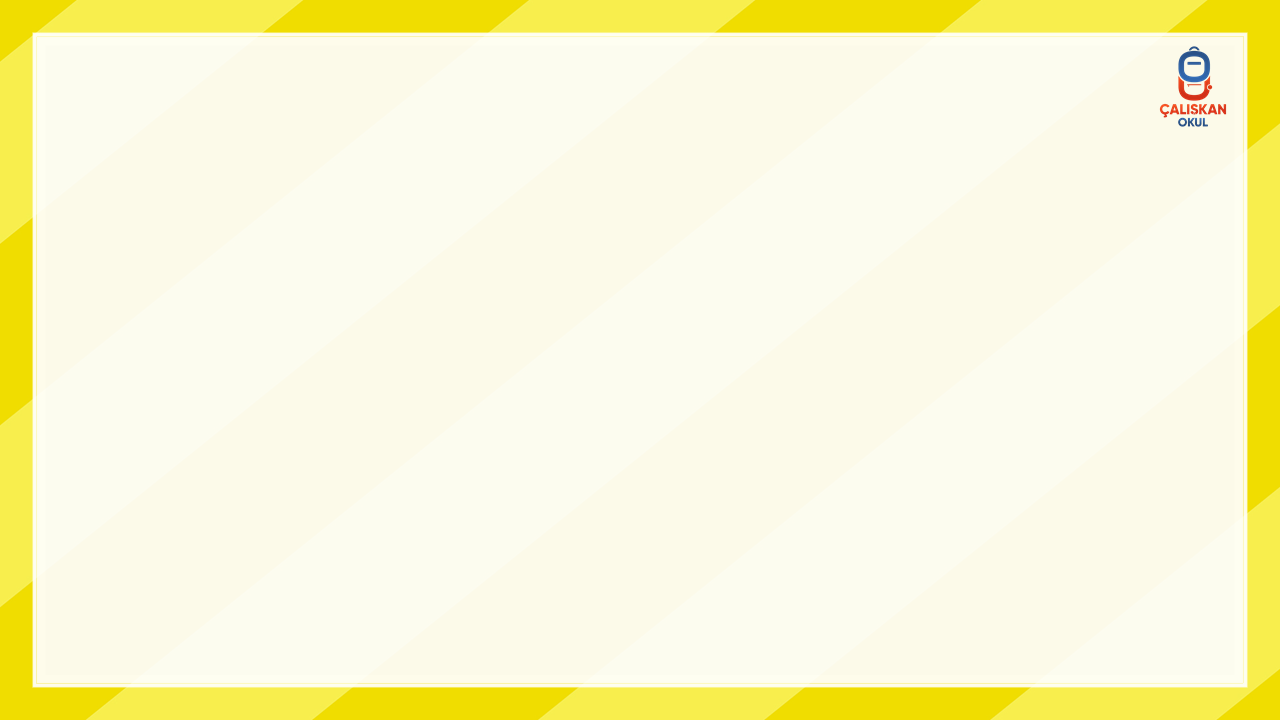 BİTKİ YETİŞTİRME VE HAYVAN BESLEME
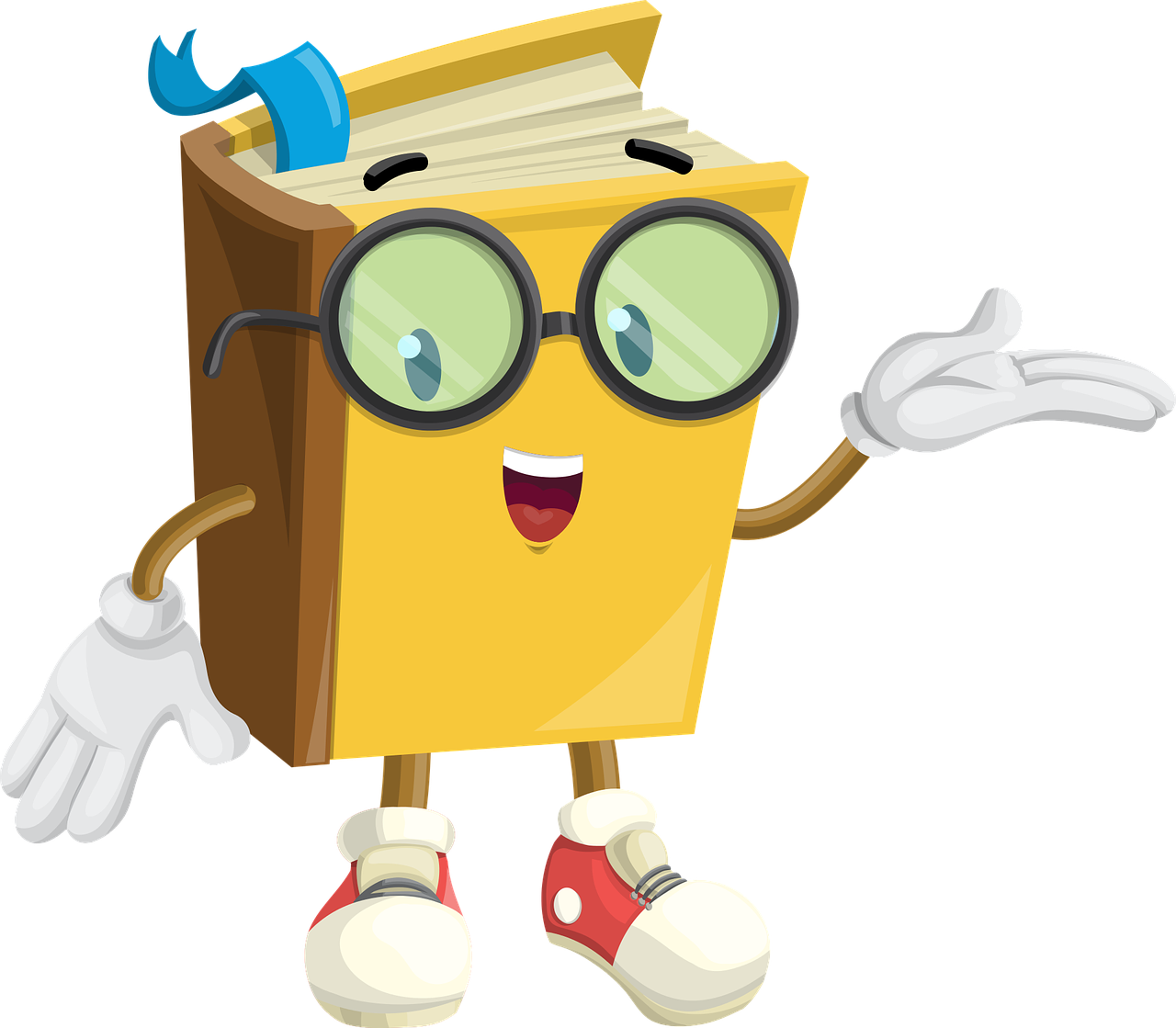 Boşluklara uygun kelimeleri yerleştirelim.
beslenmemizde
Ormanlar
ağaçlar
sorumluluk
mutlu
.....................................birçok hayvanın ve bitkinin yaşam alanıdır. 
Ağaçlar......................................önemlidir.
Hayvan beslemek.............................. duygumuzu arttırır..
Bitki yetiştirmek ve hayvan beslemek bizi …………… eder.
Ormanlardaki ……………,tüm canlıların ihtiyacı olan havayı 
temizler.
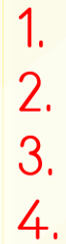 5.
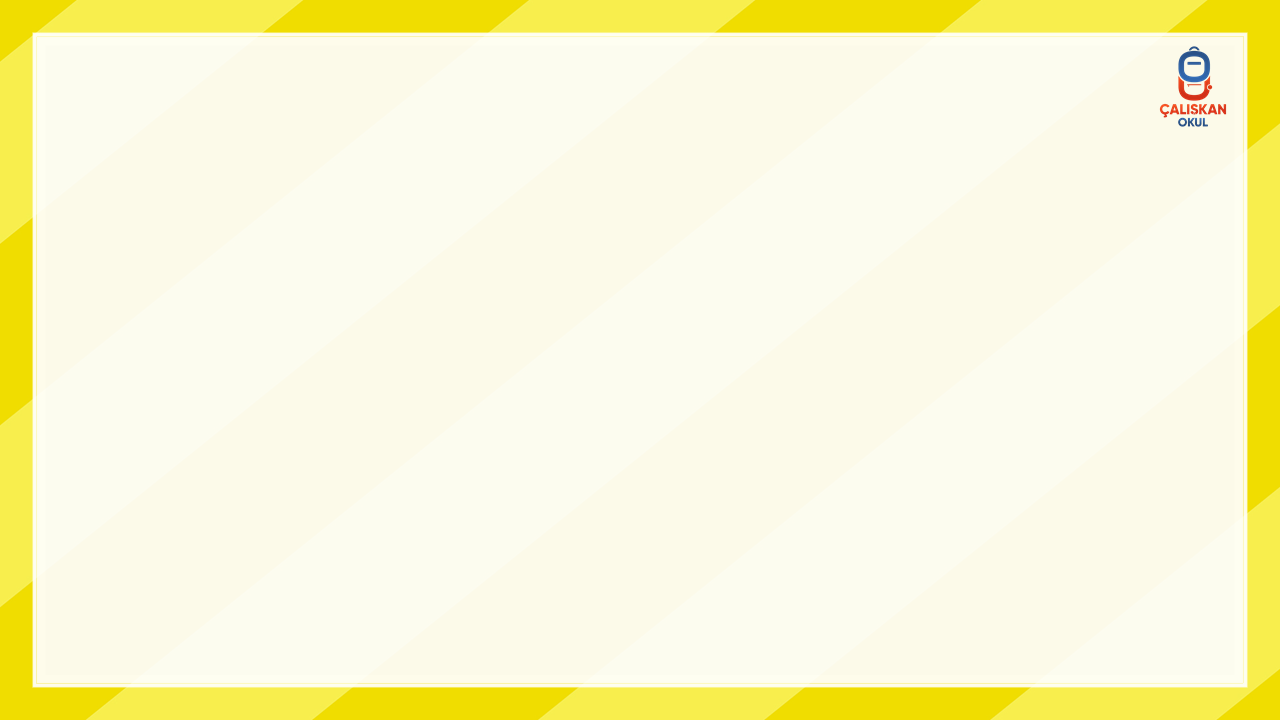 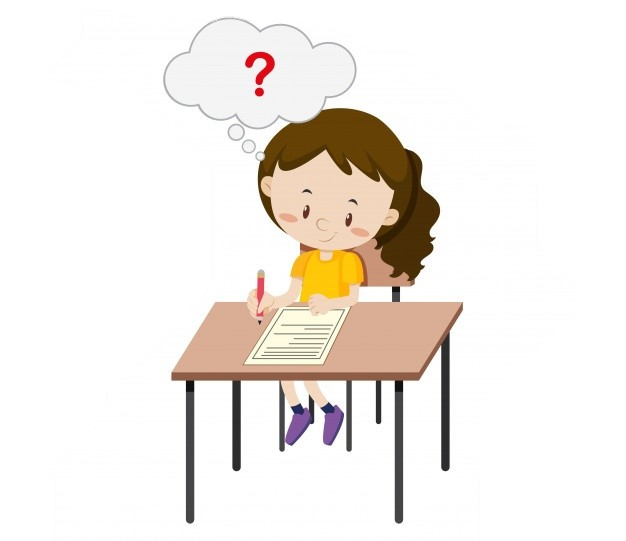 BİTKİ YETİŞTİRME 
VE HAYVAN BESLEME
DEĞERLENDİRME 
TESTİ
Çocuklar, bu testi aşağıdaki linkten indirebilirsiniz!
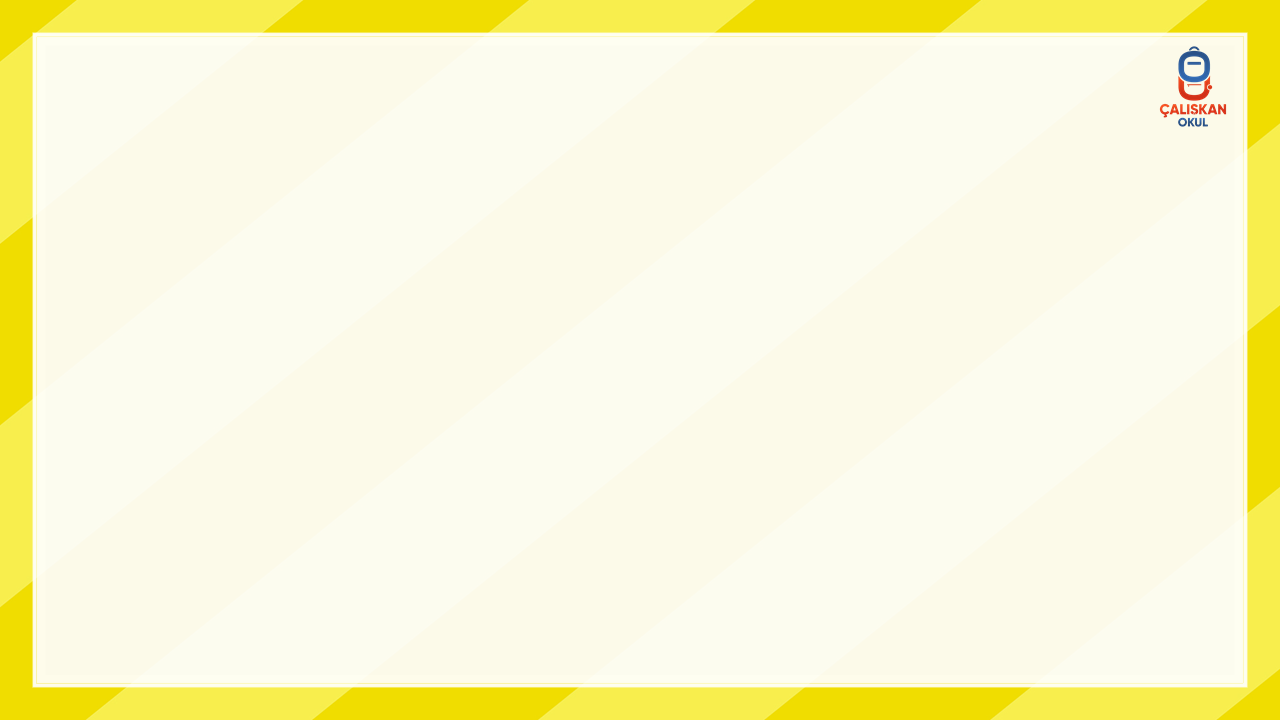 1
DEĞERLENDİRME TESTİ
Bitki ve hayvan beslemek
 hangi duygumuzu arttırmaz?
A) Sorumluluk
B) Merhamet  
C) Korku
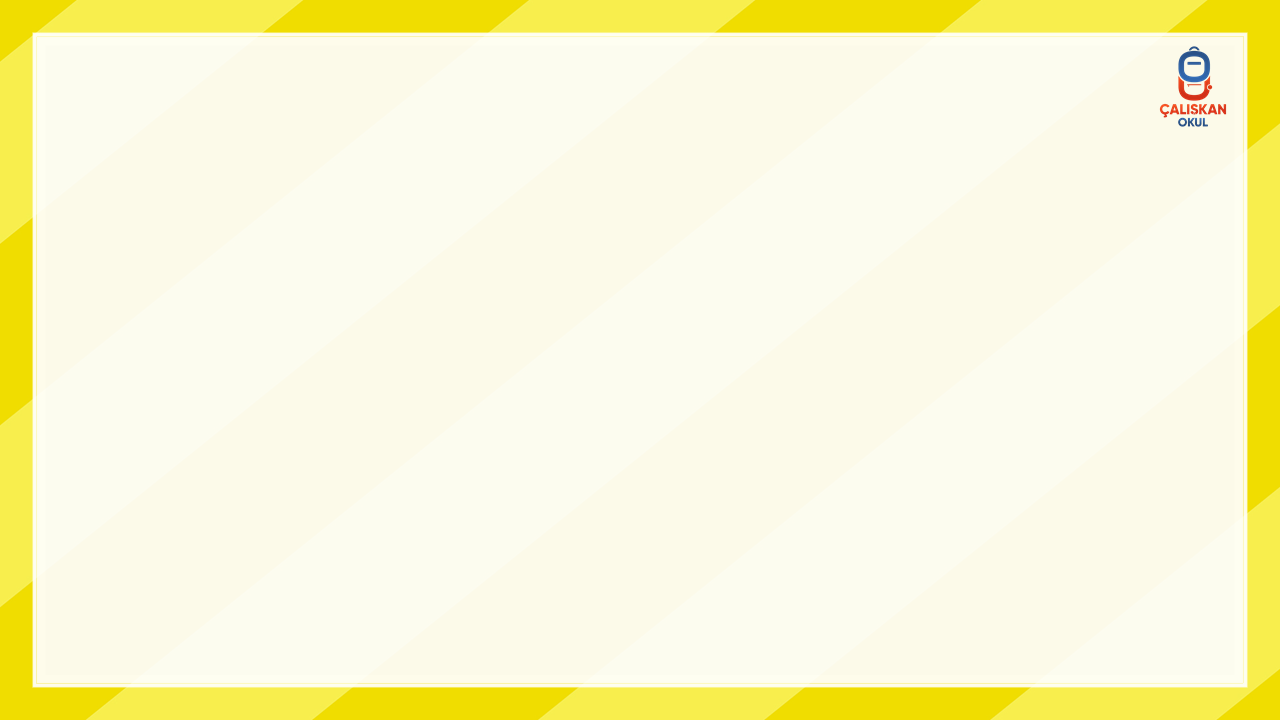 2
DEĞERLENDİRME TESTİ
Bitki yetiştirmek hangi yeteneğimizi arttırır?
A) Gözlem yapma
B) Top oynama  
C) Resim yapma
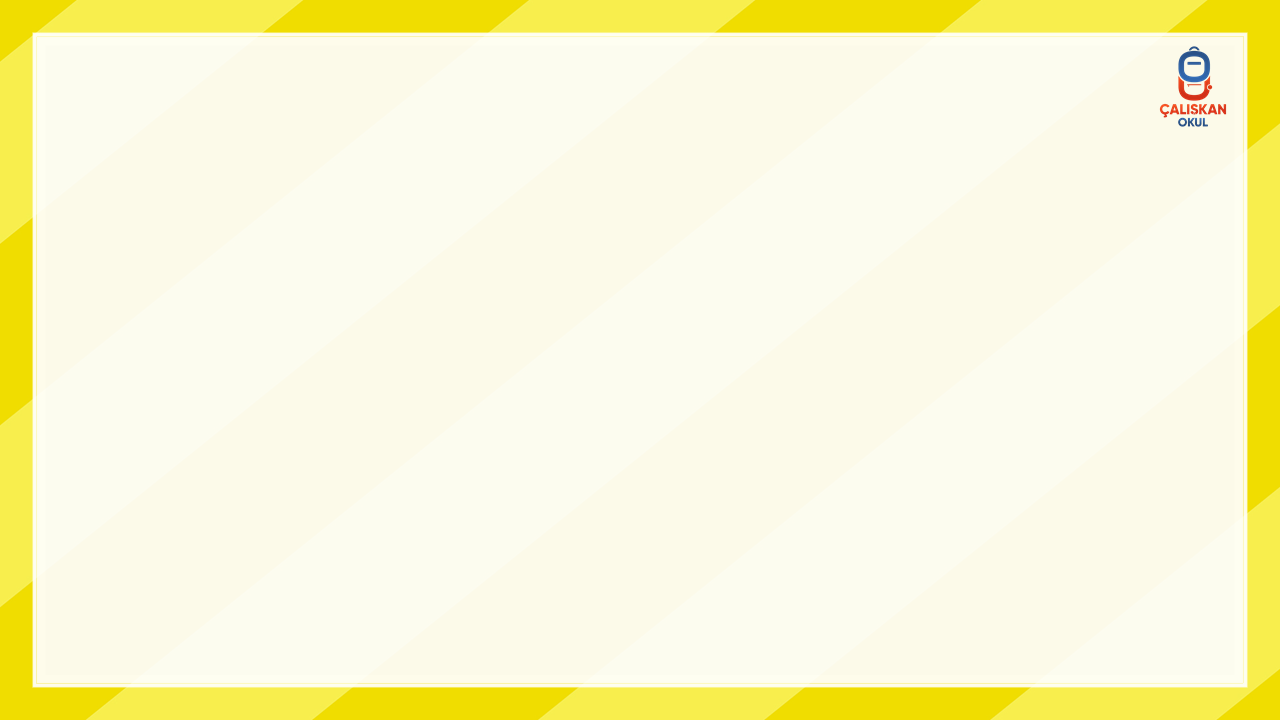 3
DEĞERLENDİRME TESTİ
Hayvan beslemek ve bitki yetiştirmek ………ister.
Yukarıdaki cümlede boşluğa hangisi gelmelidir?
A) Güç
B) Para  
C) Sabır
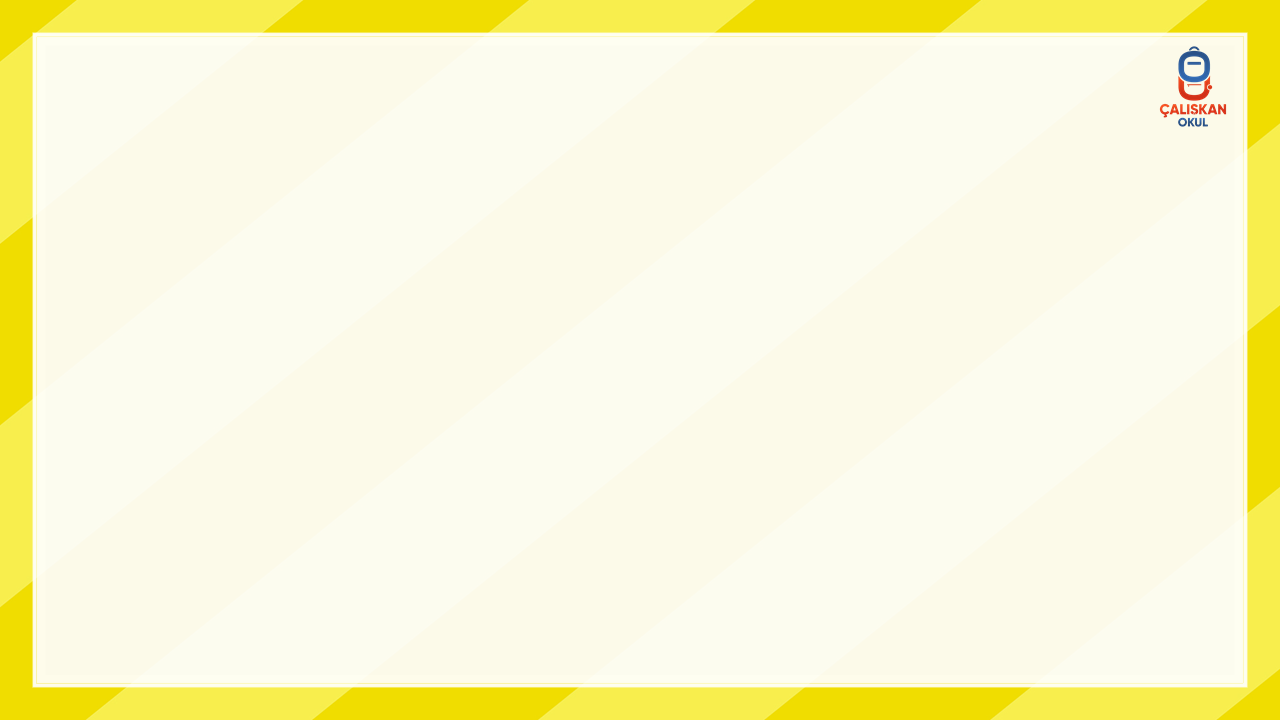 4
DEĞERLENDİRME TESTİ
Bir çok hayvanın bitkinin
 yaşam alanı neresidir?
A) Şehirler
B) Parklar 
C) Ormanlar
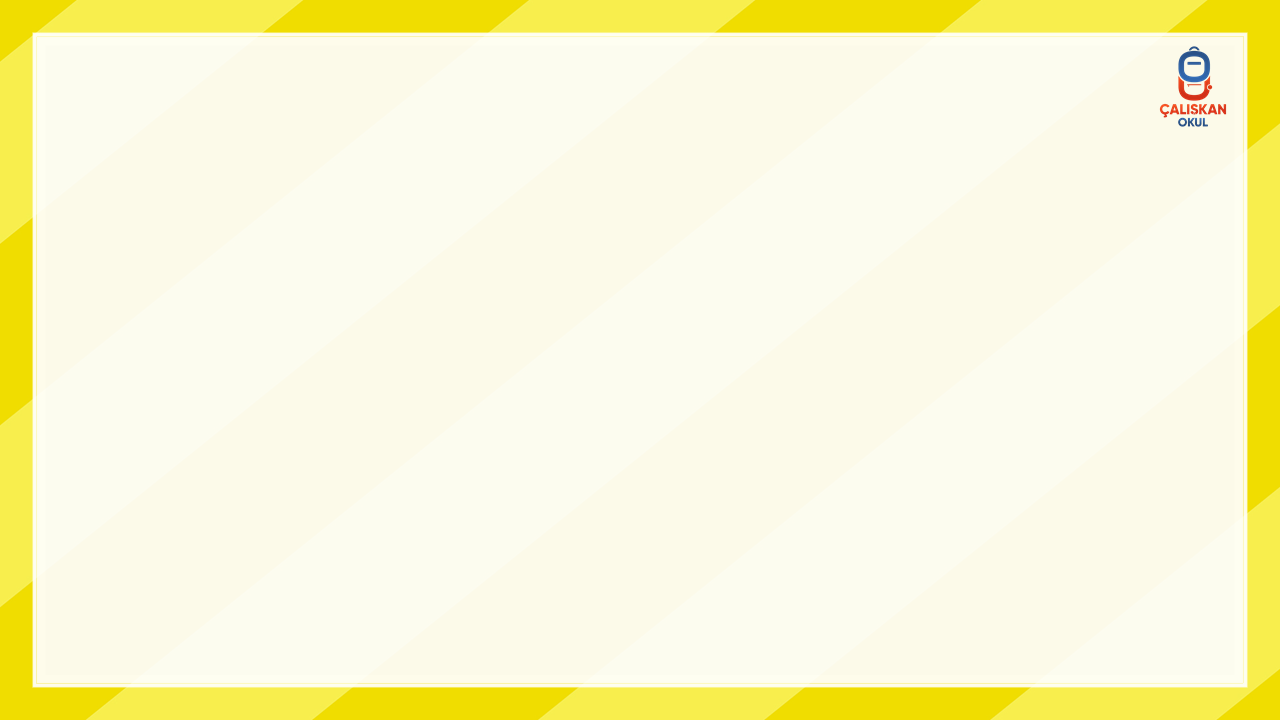 5
DEĞERLENDİRME TESTİ
Eşyalarımızı yapmak için, meyvelerini yemek için hangisine ihtiyacımız vardır?
A) Ağaçlar
B) Bitkiler  
C) Hayvanlar
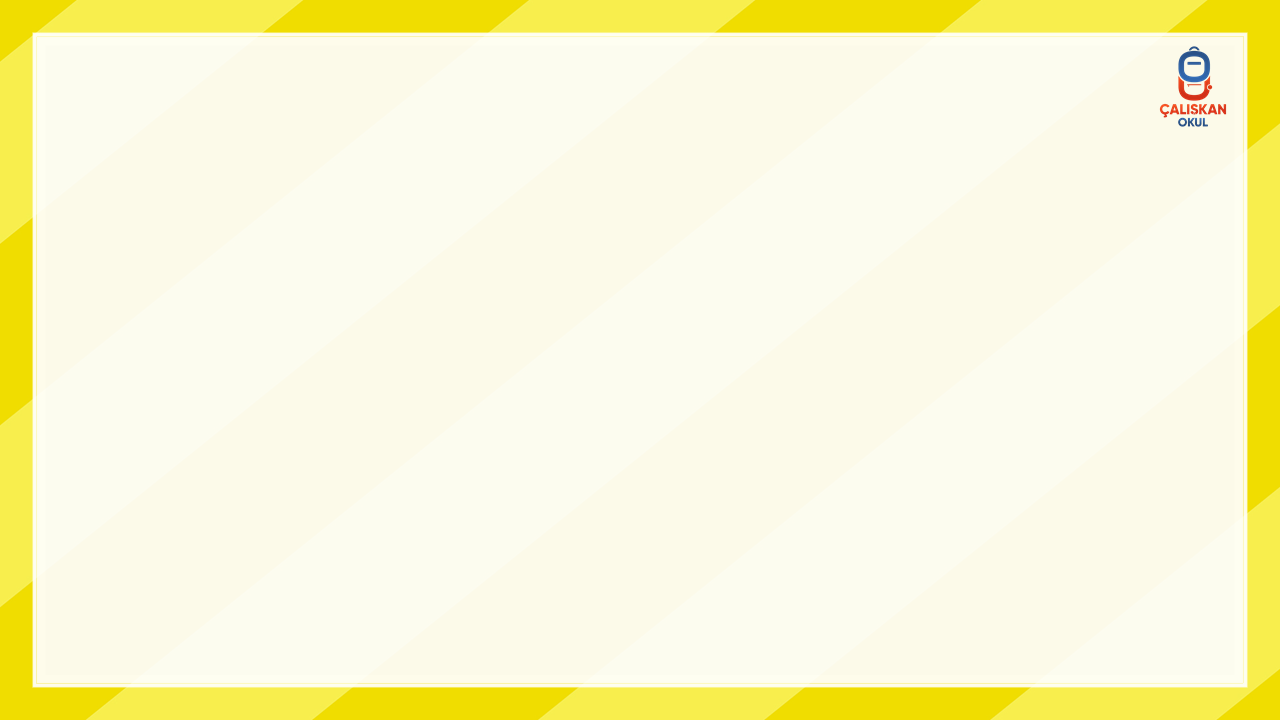 6
DEĞERLENDİRME TESTİ
Kestiğimiz ağaçların yerine 
ne yapmamız gerekir?
A) Yenisini dikmek
B) Üzerine toprak atmak  
C) Su dökmek.
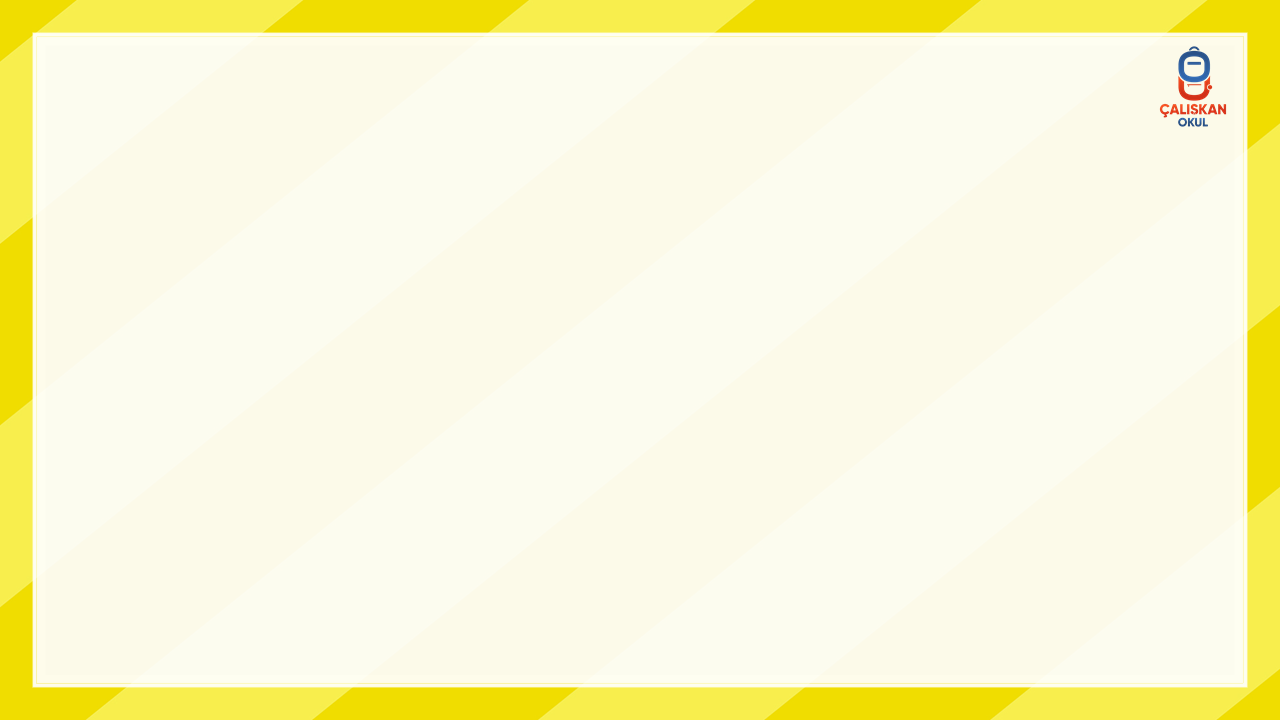 7
DEĞERLENDİRME TESTİ
Eğer ağaç dikemiyorsanız bahçenizde,
balkonumuzda ne yetiştirebiliriz?
A) Bitki
B) Hayvan
C) Ağaç
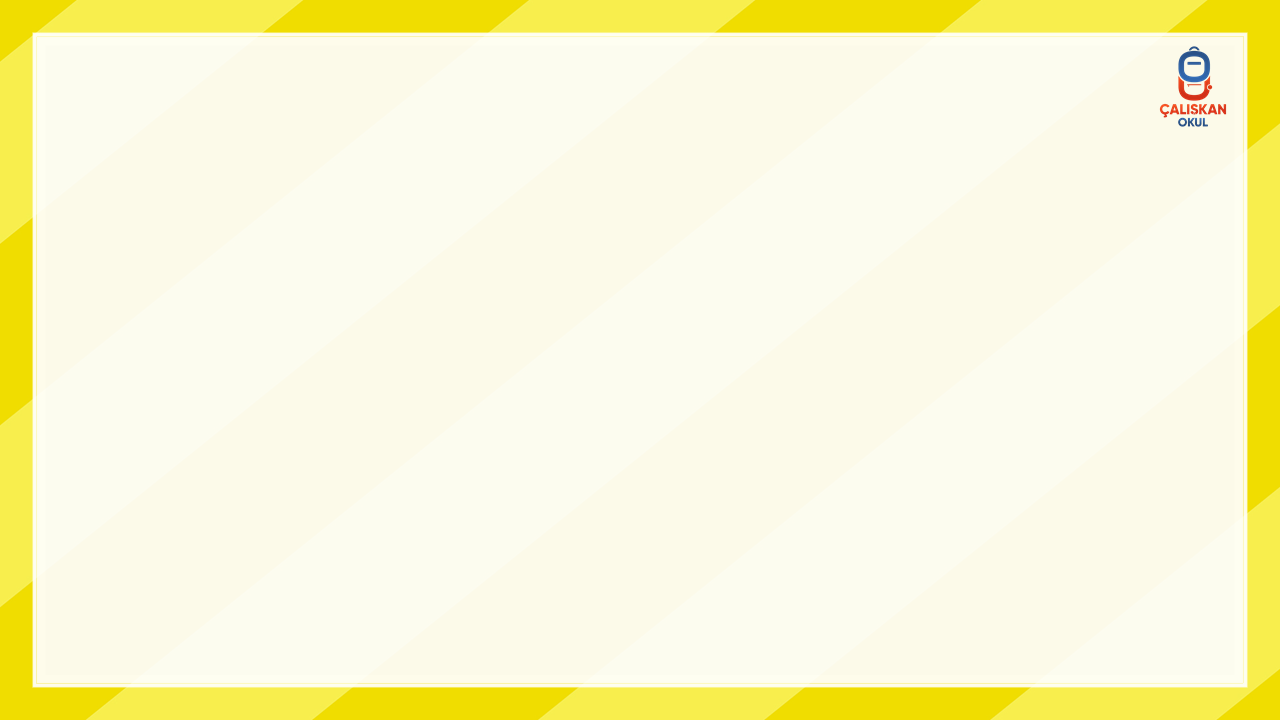 8
DEĞERLENDİRME TESTİ
Ormanlar ile ilgili 
aşağıdaki bilgilerden hangisi yanlıştır?
A) Suyu kirletirler.
B) Canlılara yaşam alanı sağlarlar. 
C) Havayı temizlerler.
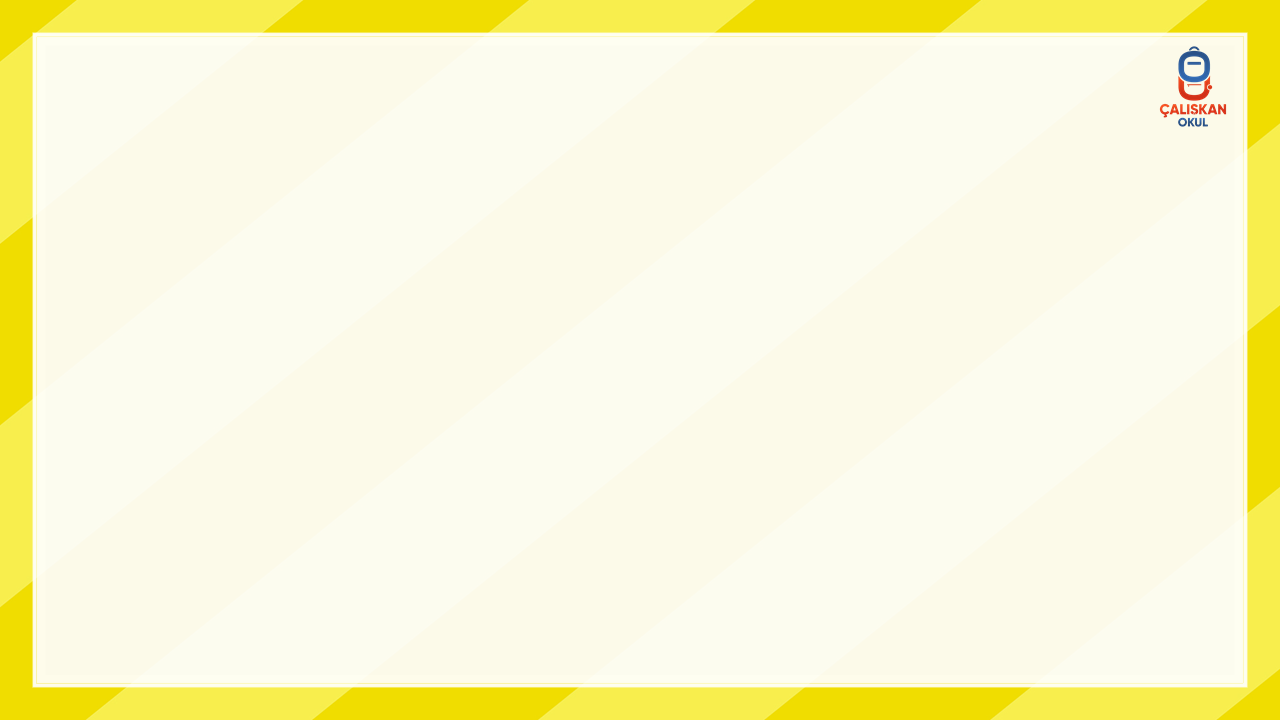 9
DEĞERLENDİRME TESTİ
Aşağıdakilerden hangisi bitkileri korumada dikkat etmemiz gereken davranışlardan biri değildir?
A) Yapraklarını koparmak.
B) Toprağını havalandırma.  
C) Sulamak.
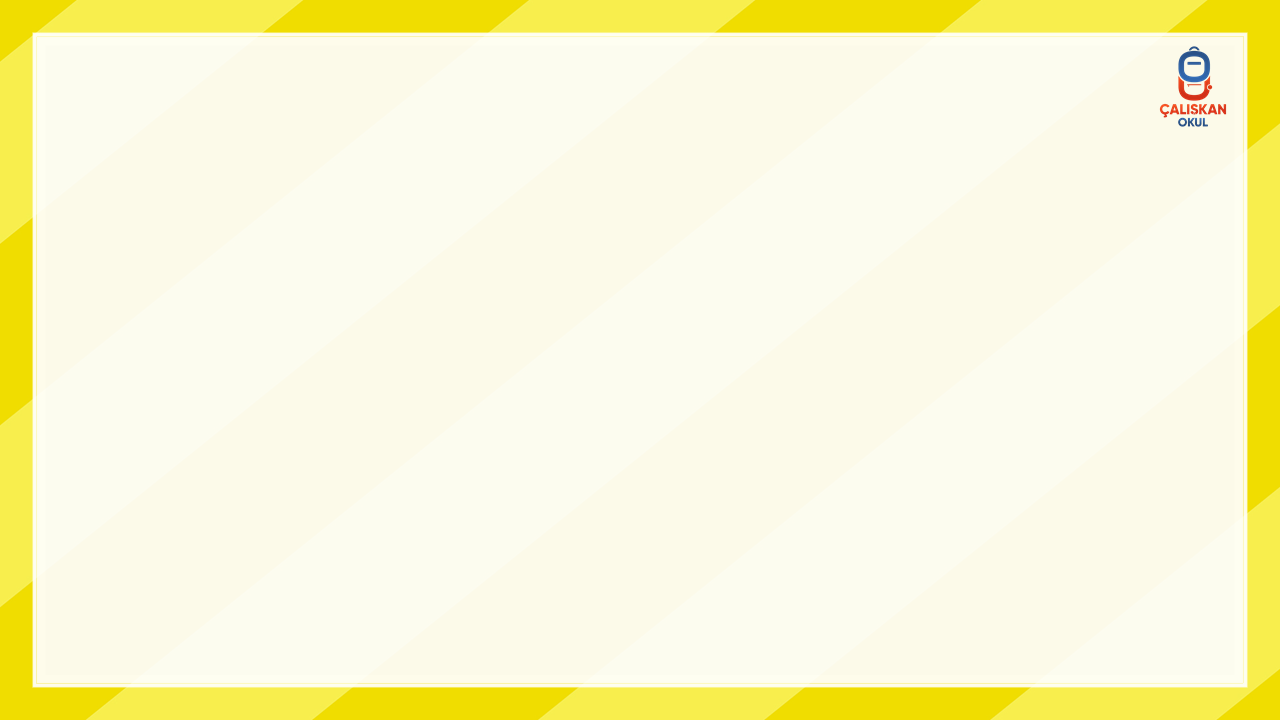 10
DEĞERLENDİRME TESTİ
Aşağıdakilerden hangisi
 bir sokak hayvanı değildir?
A) Aslan
B) Kedi  
C) Köpek
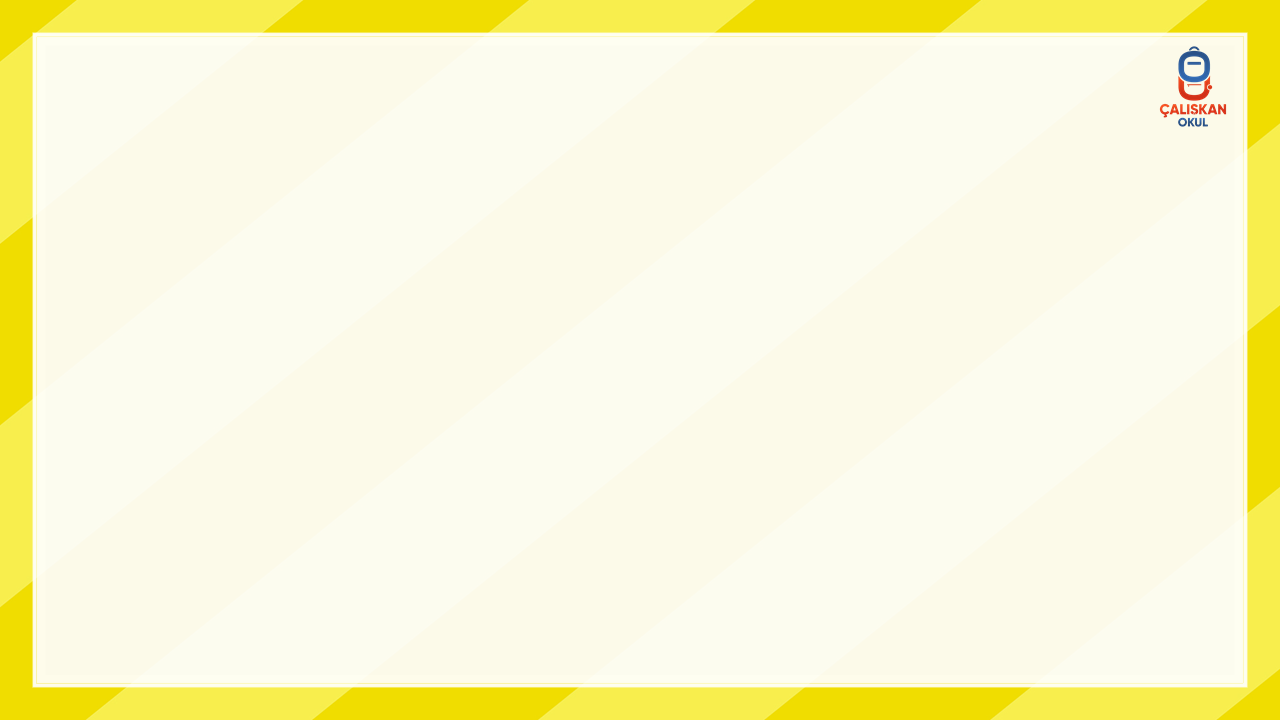 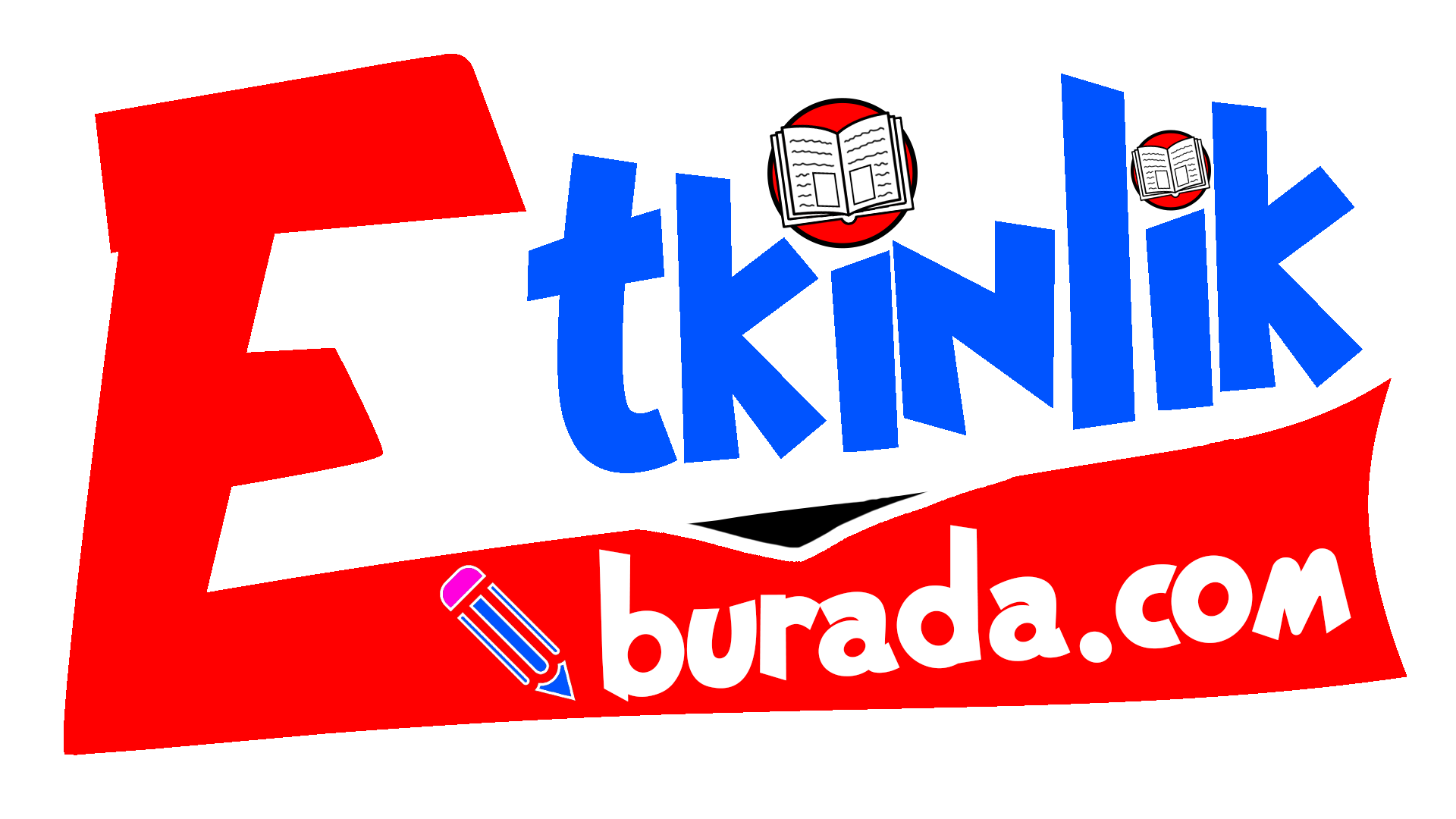 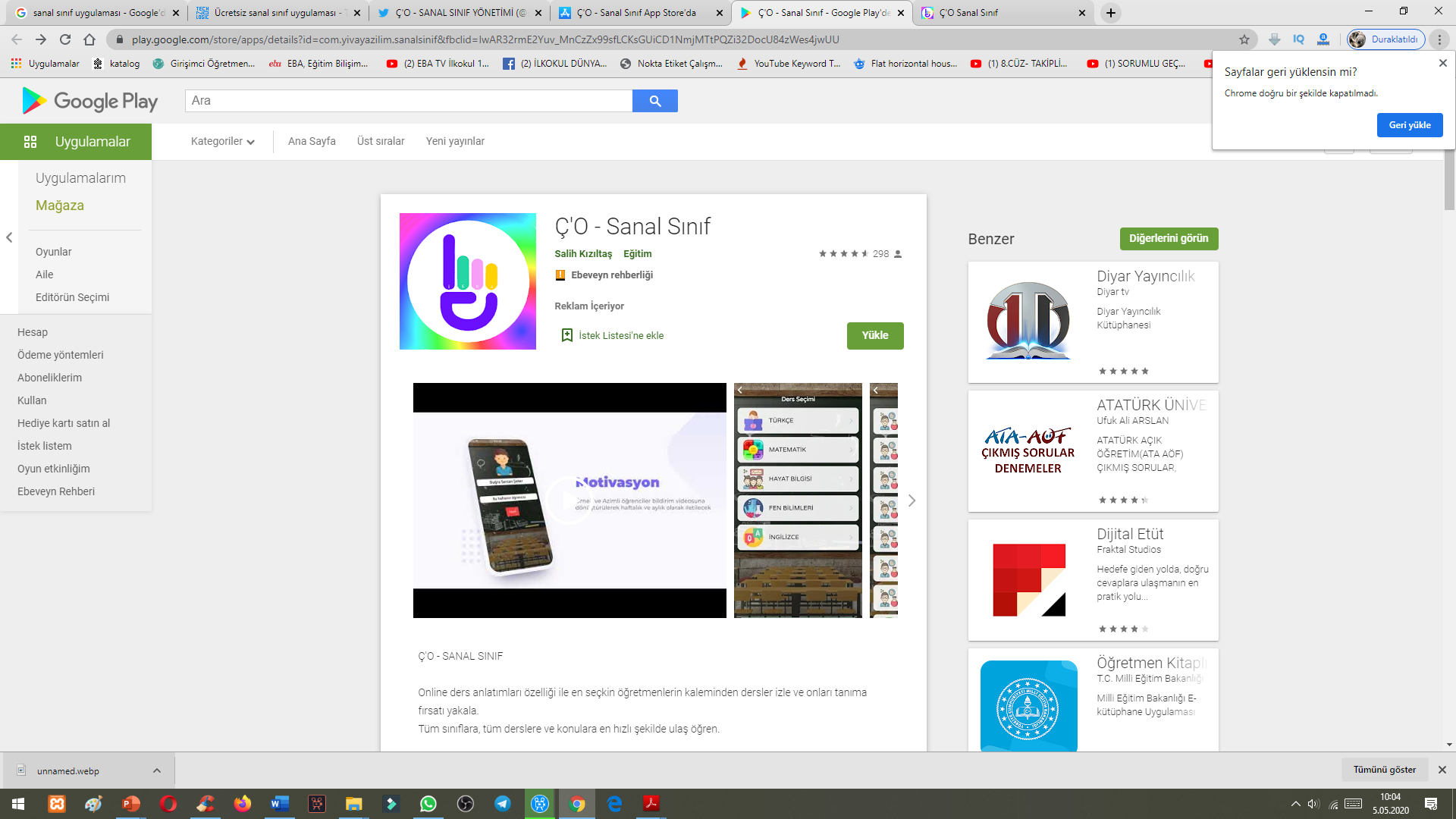 En iyi videolarımızla
 Ç’O SANAL SINIF
 uygulamasında
 ve 
www.etkinlikburada.com’ dayız.
Ziyaret etmeyi ve indirmeyi unutmayın!
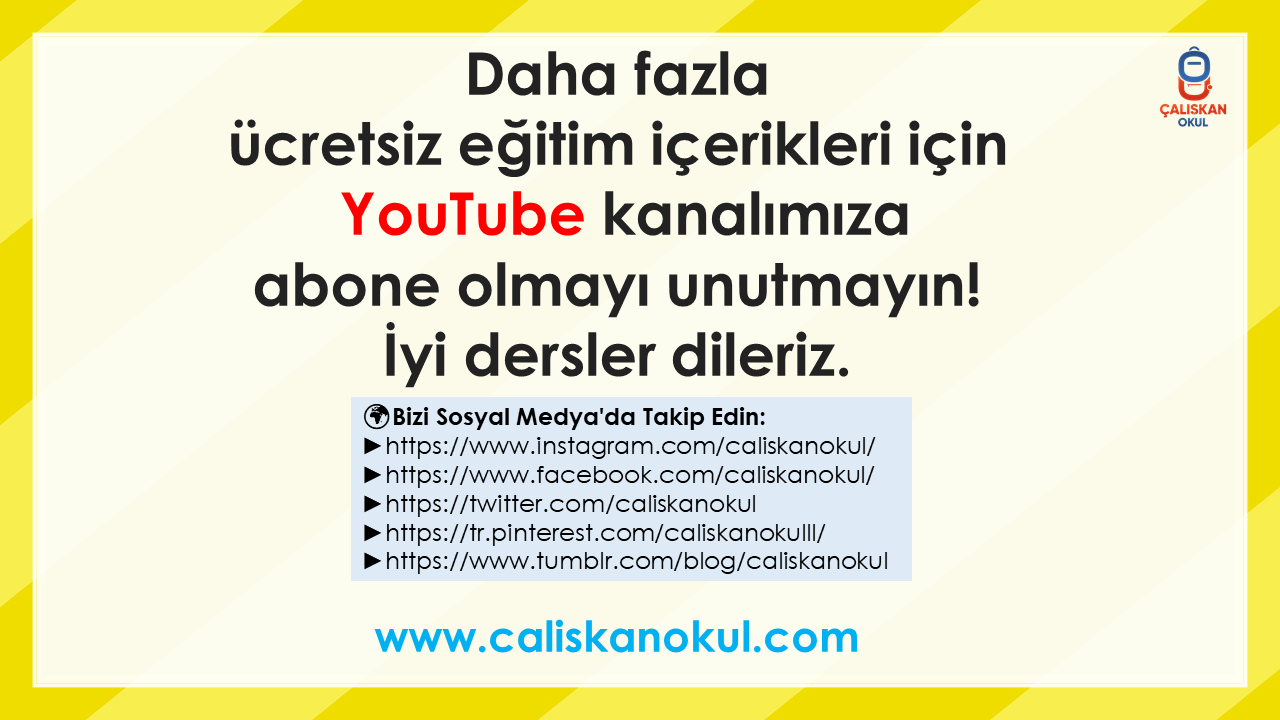 Çözümler
Bitki Yetiştirme ve Hayvan Besleme 
videomuzda.